111學年度國民中小學資賦優異學生鑑定線上報名系統
國中學術性向(英語、數理暨自然科學)資優鑑定
操作流程說明
(以教育局網頁公告為準)
1
入口首頁：https://www.giftedness.tyc.edu.tw/
請選擇欲報名的項目
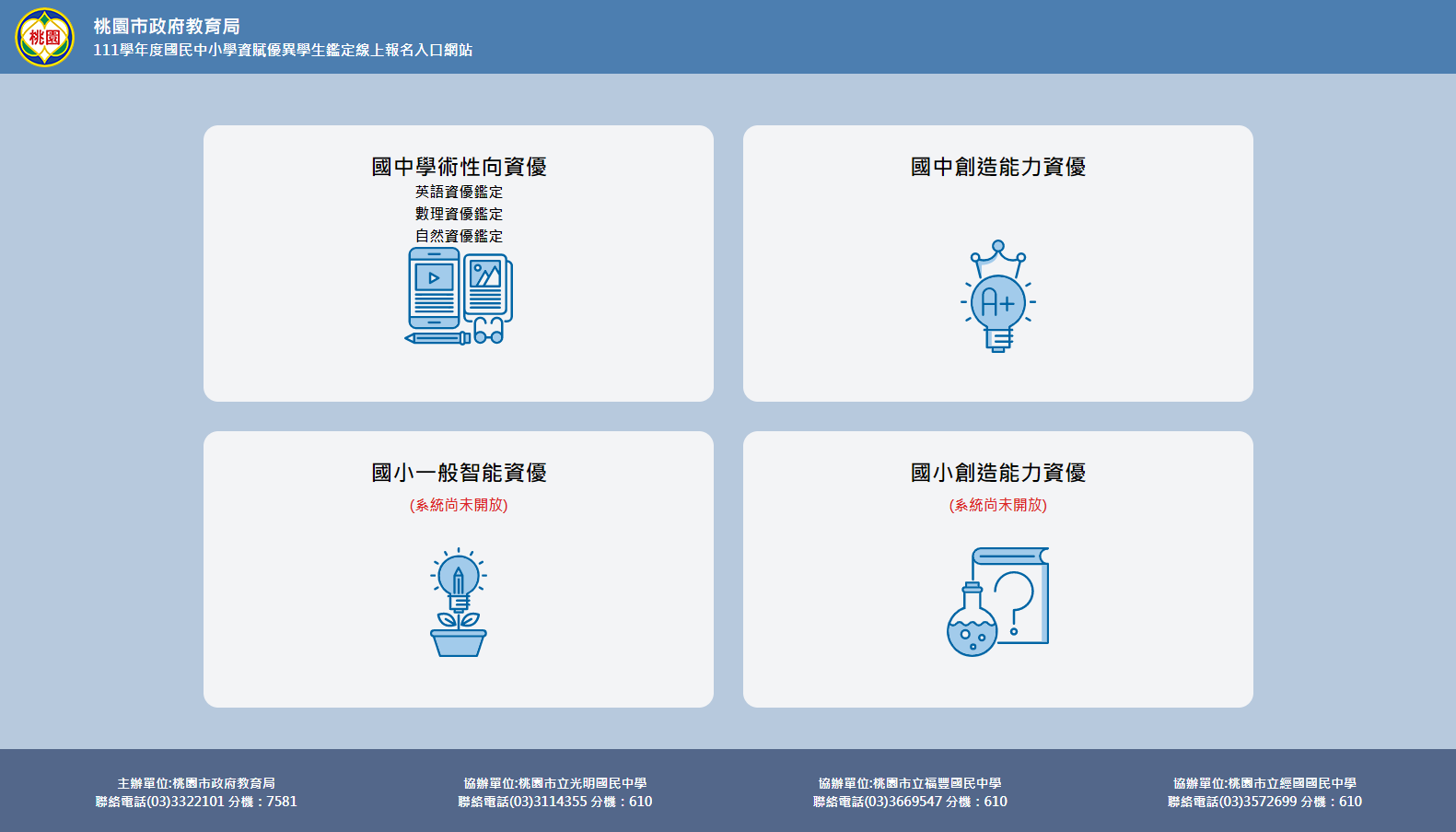 點選報名項目
2
帳號註冊
首次登入請先註冊帳號
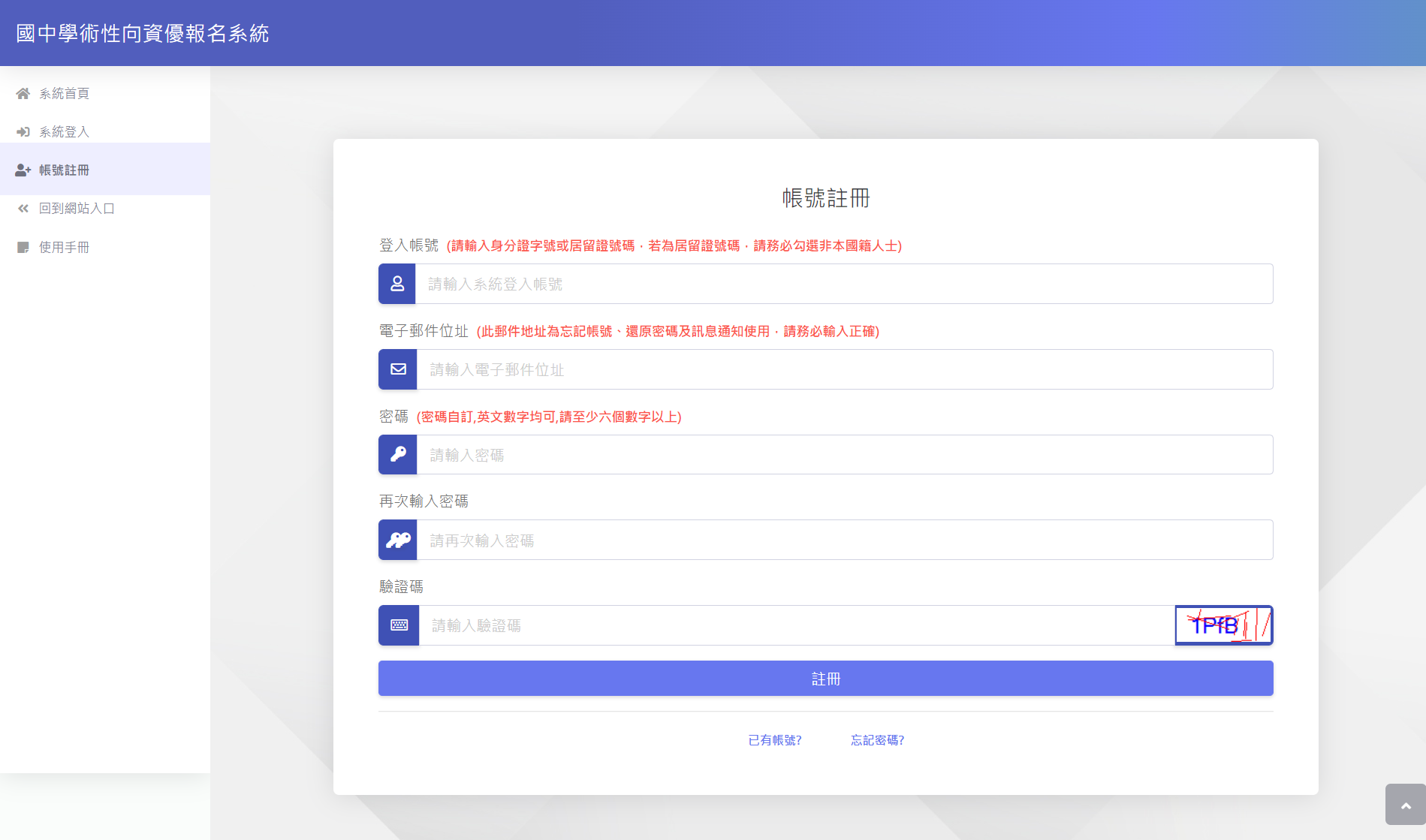 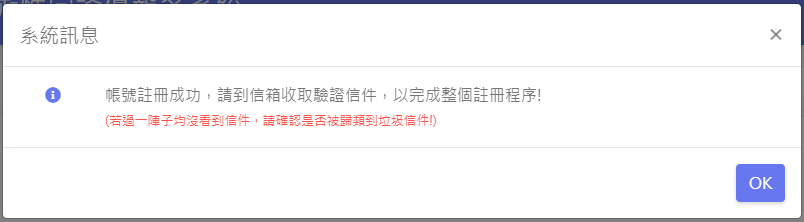 1.首次登入需先註冊後，才能進行報名作業
2.設定帳號
3.輸入電子信箱(驗證帳號及忘記密碼用)
4.設定密碼
5.確認密碼
6.輸入右方驗證碼
7.註冊成功，
請至信箱查收驗證信件
3
登入系統
若已完成註冊請由此登入
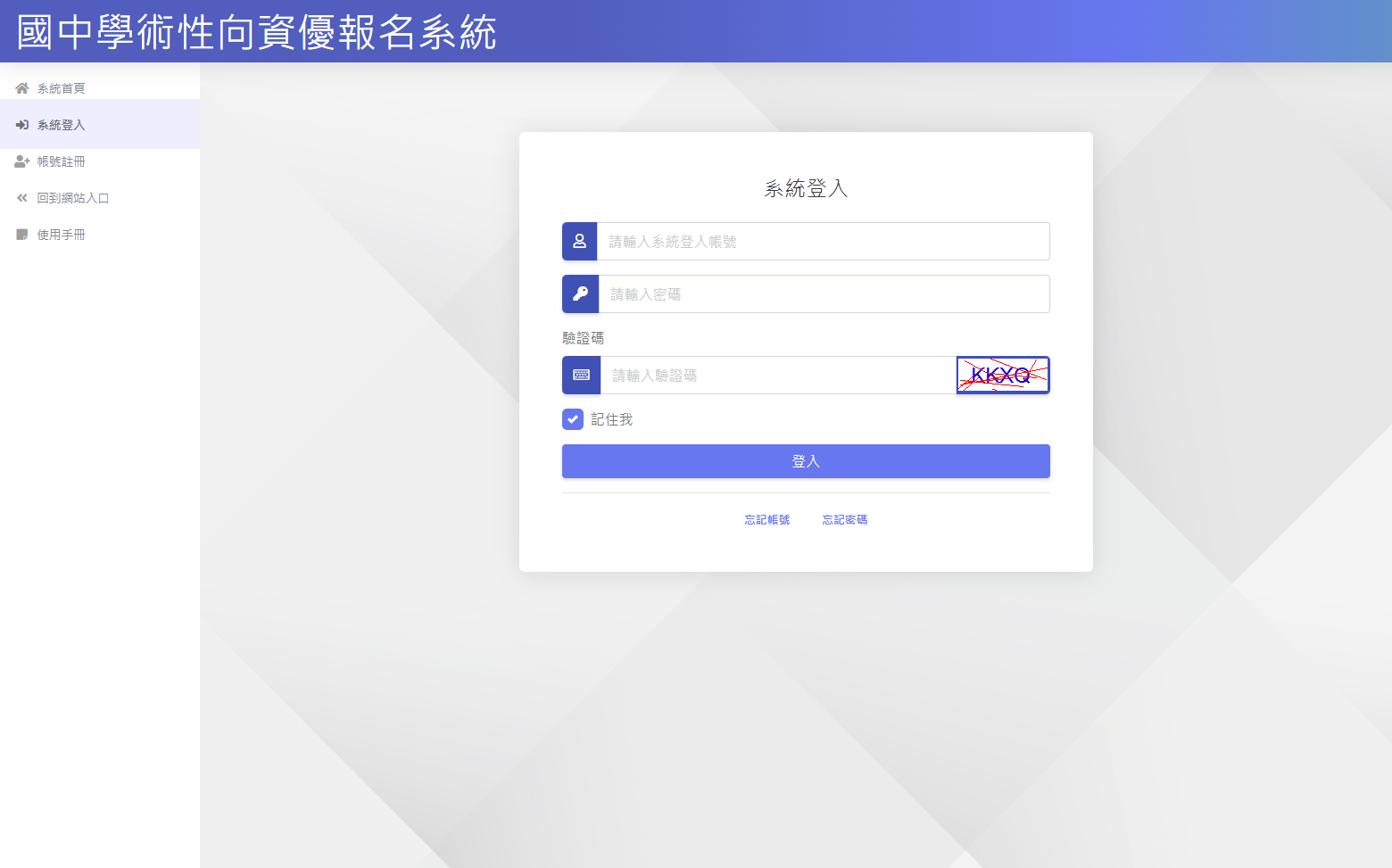 1.點選系統登入
2.輸入帳號
3.輸入密碼
4.輸入驗證碼
5.登入系統
4
國中學術性向資優報名系統
即時訊息
個人帳號設定或登出
頁面導覽
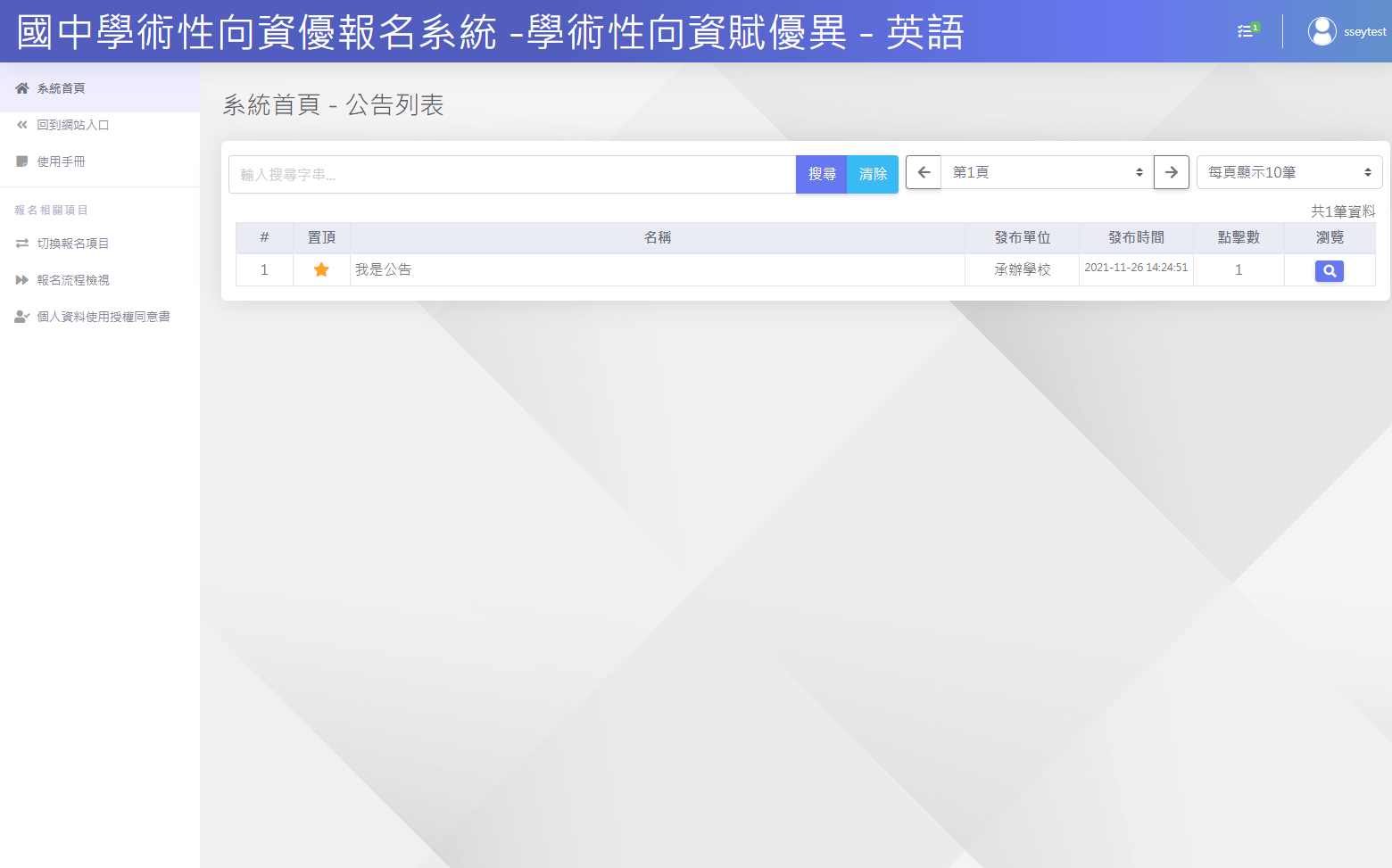 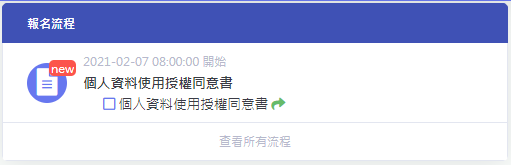 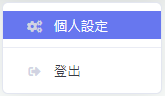 依序完成各項目填寫，
即可成功報名
5
選擇欲報名科目:英語/數理/自然科學
確認是否成功切換報名項目
請於此切換報名項目
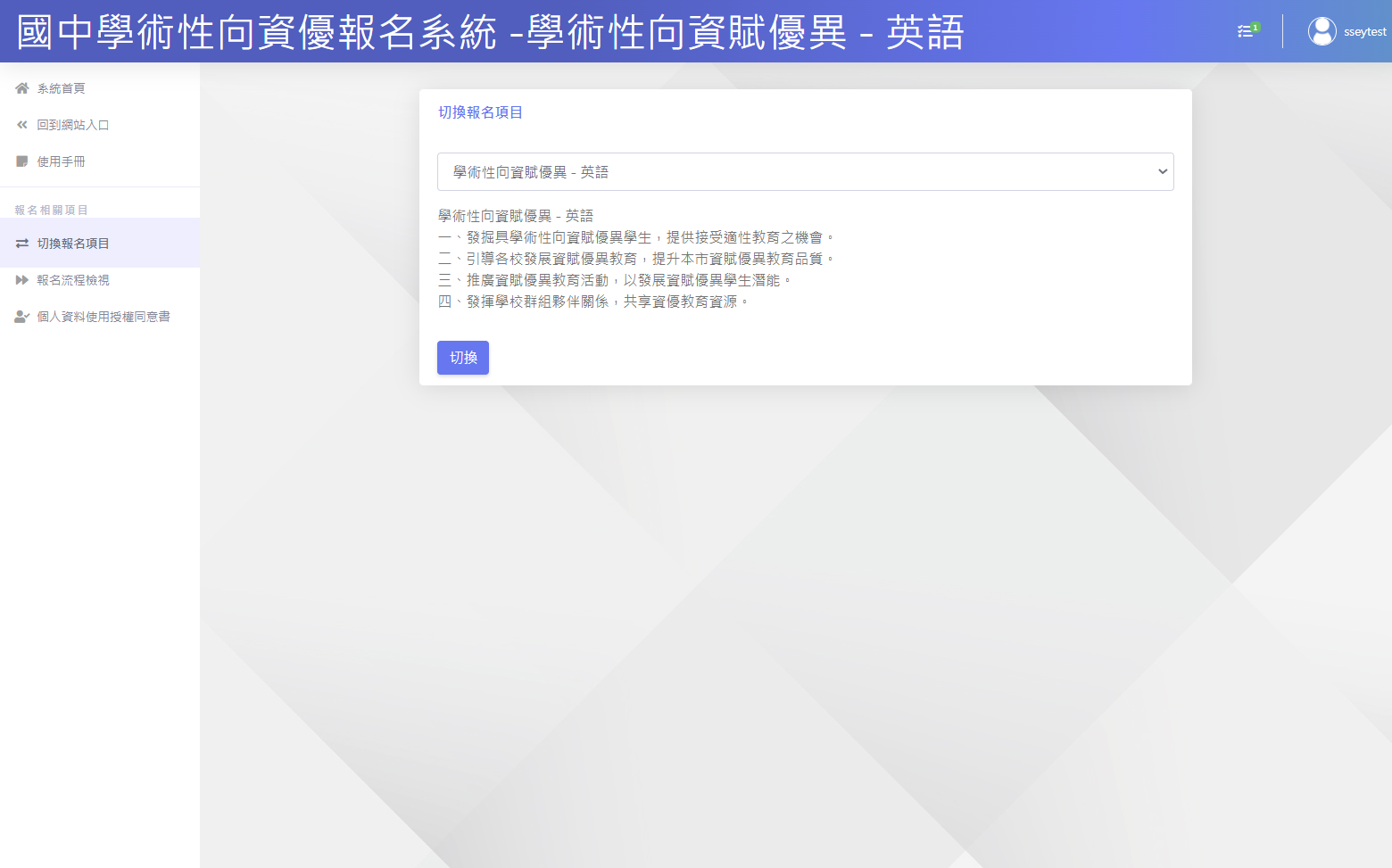 2選擇報名科目
※數理及自然僅能擇一報名
1.點選
3.切換報名項目
6
報名流程檢視
查看目前報名進度
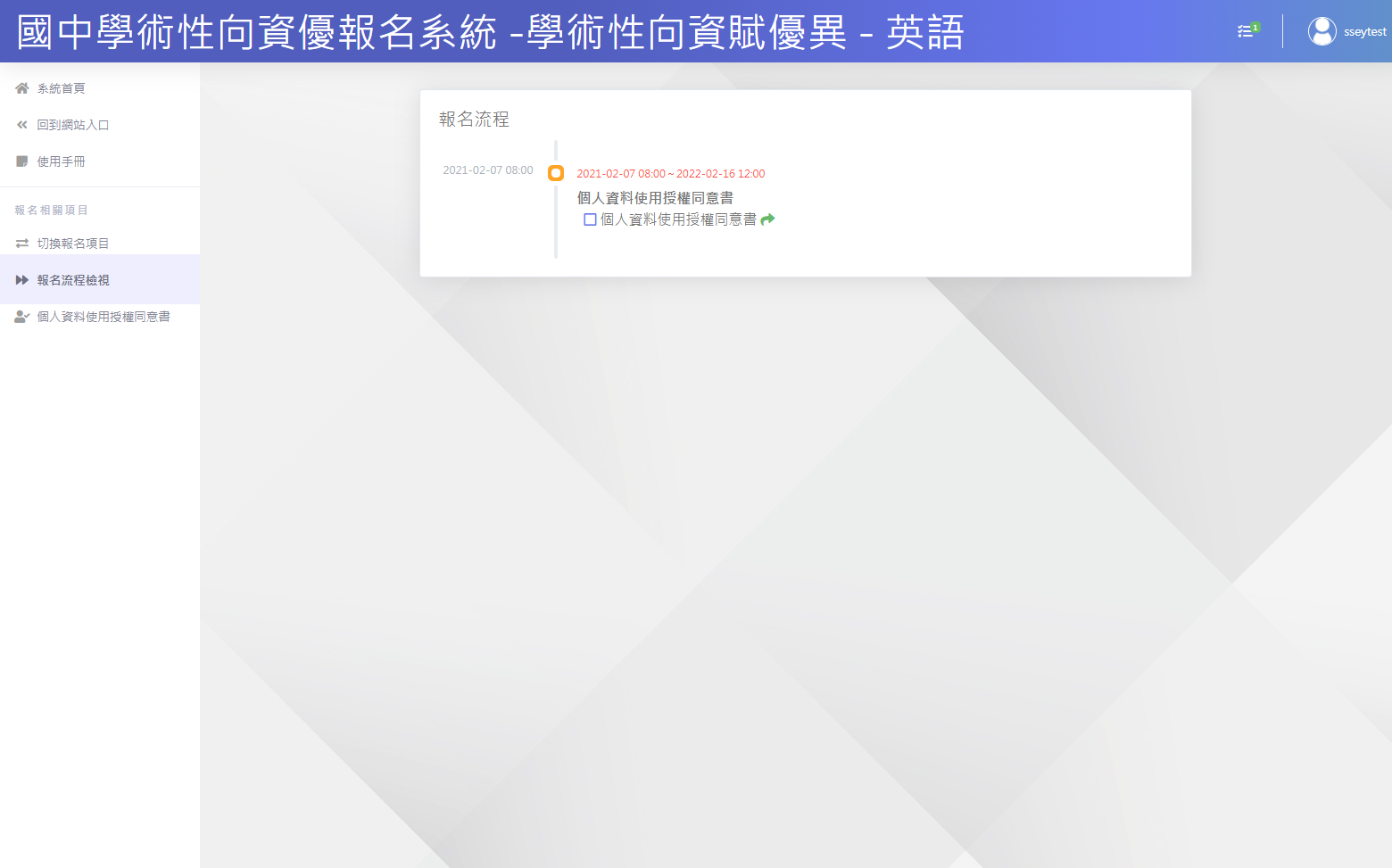 2.可於此頁面查看目前報名進度
或在此點選即可進入該流程繼續完成報名
1.點選
7
報名程序:個人資料授權同意
請依序完成各項目
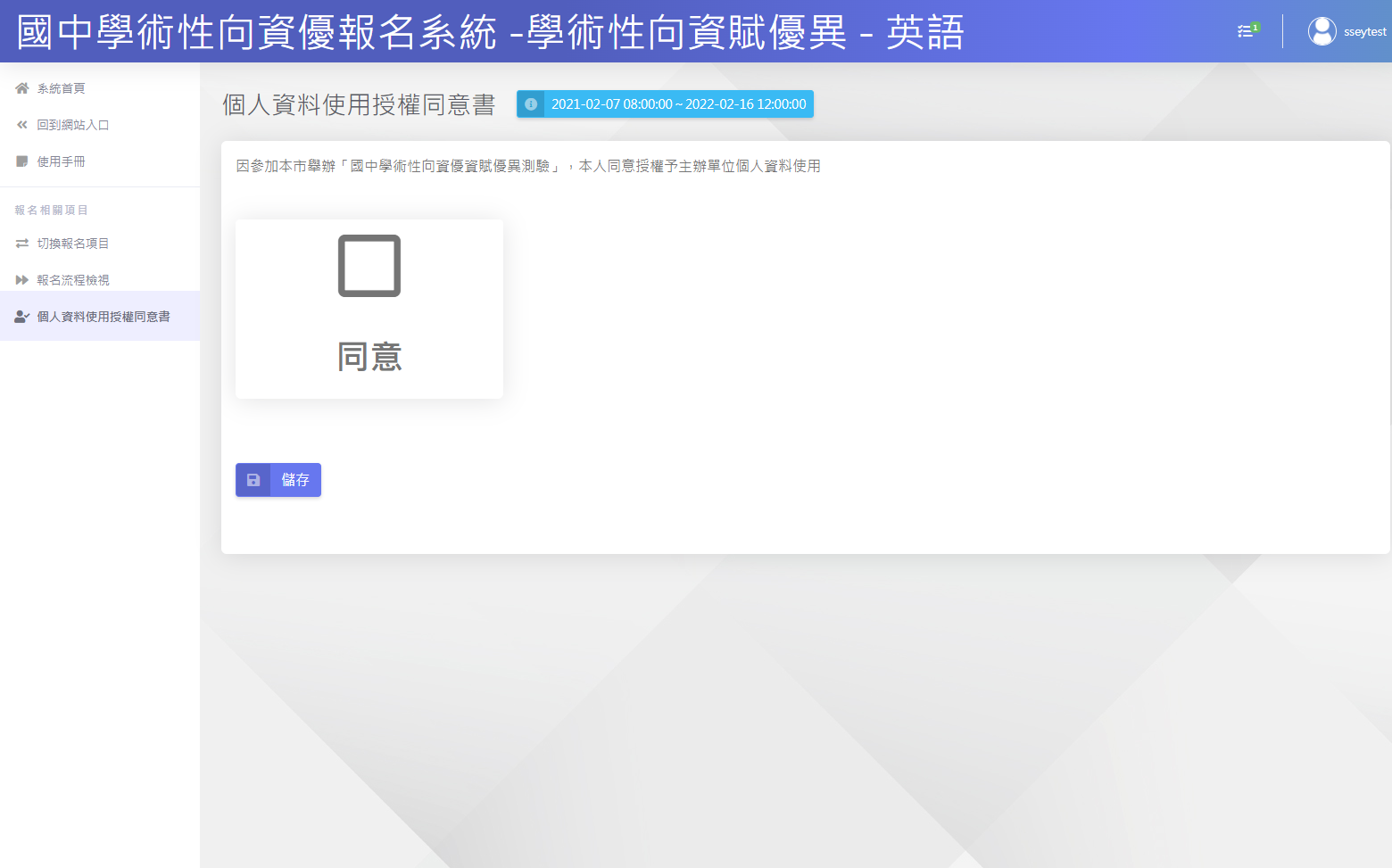 (暫定，正式啟用會調整為初選報名時間)
2.請詳閱內容後勾選
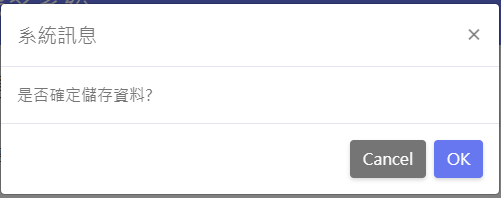 1.點選
3. 點選儲存即可進行下一步
4.下一步（先點選儲存鍵後才顯示）
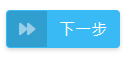 8
報名程序:選擇報名管道
請依序完成各項目
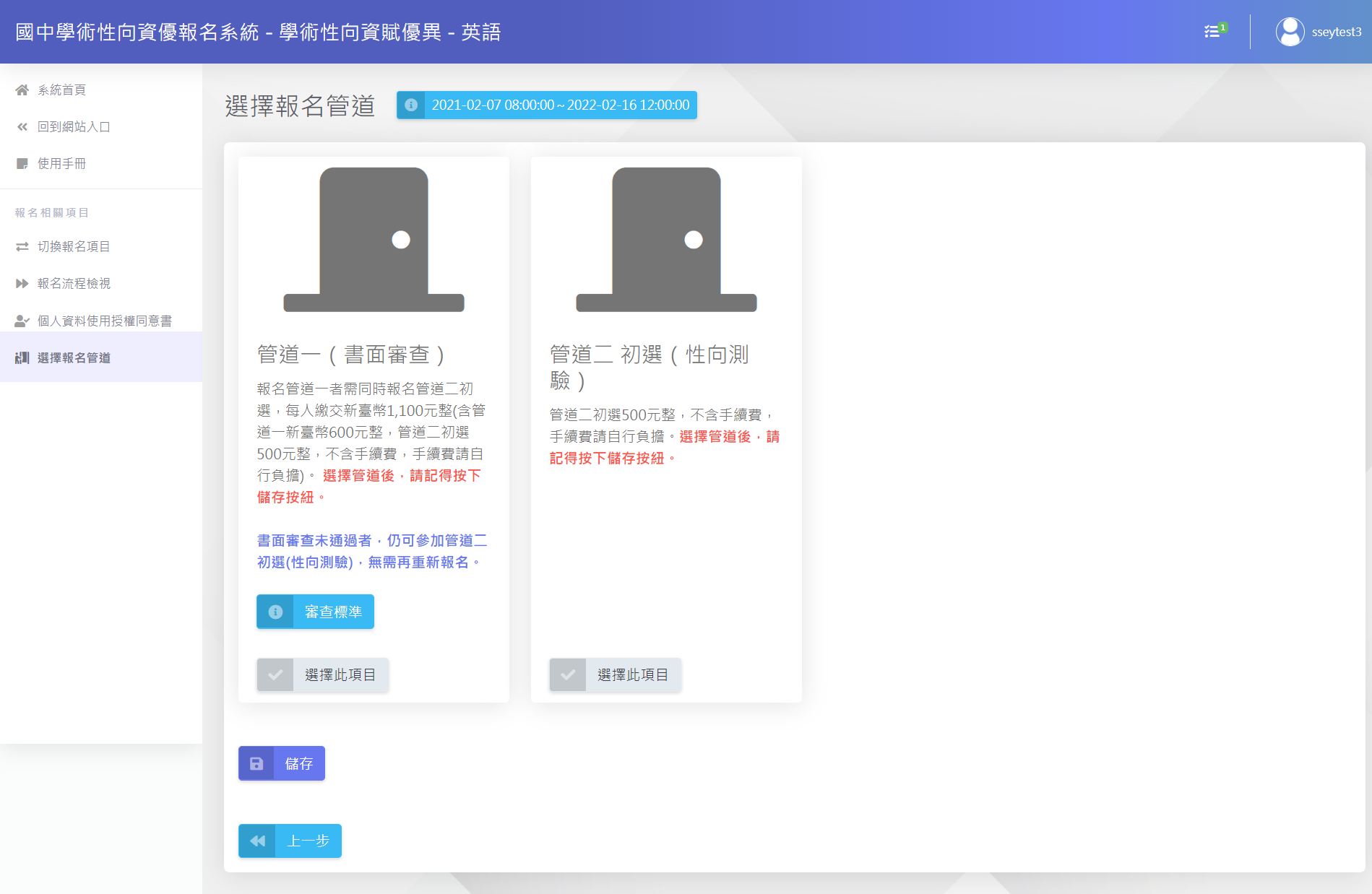 選擇管道
分為「管道一：書面審查」、「管道二：測驗方式」兩種，可依適合自身的方式申請。

各管道操作流程請詳閱下列步驟：
管道一 P.10
管道二 P.19
*點擊文字即可連結至該頁*
※選擇管道一者，若審查未通過可直接參加管道二測驗，無需重新報名。
9
01
管道一:書面審查
申請管道一者，若審查未通過可直接參加管道二測驗
10
報名程序: ①選擇報名管道一
請依序完成各項目
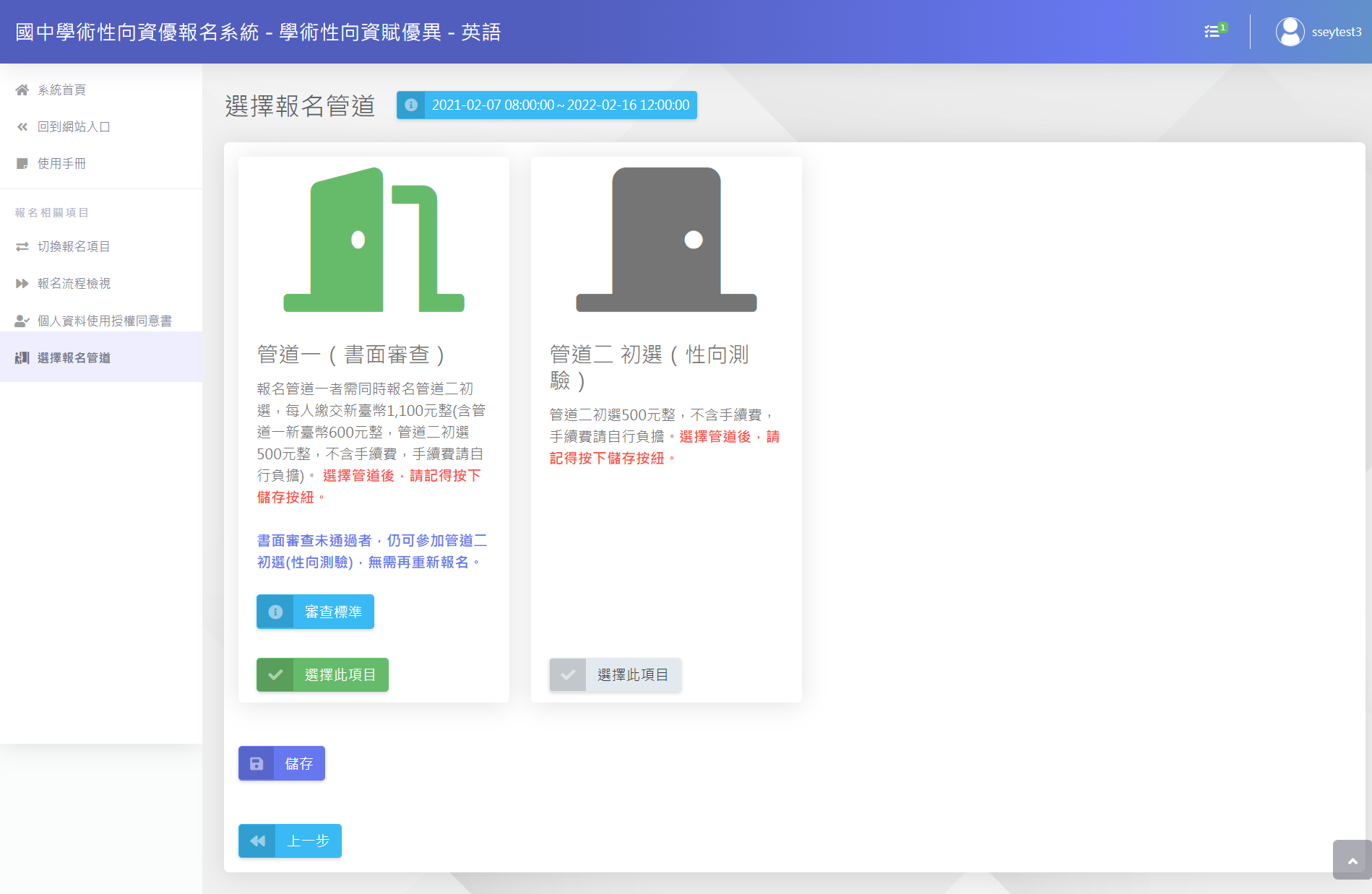 1.選擇管道一：書面審查
2. 點選儲存即可進行下一步
3.下一步（先點選儲存鍵後才顯示）
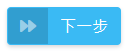 11
報名程序: ②填寫報名資料&資料檢附
請依序完成各項目
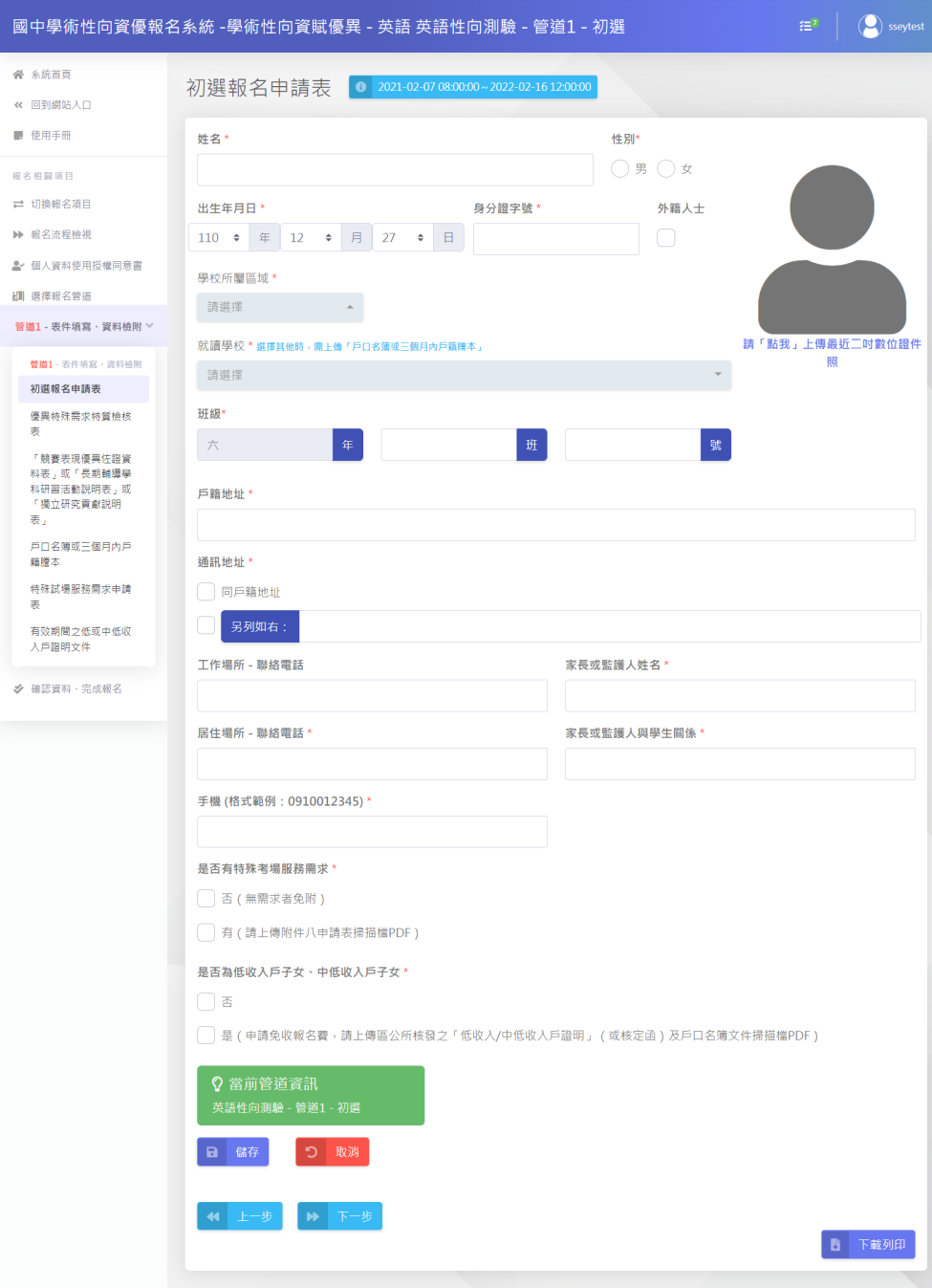 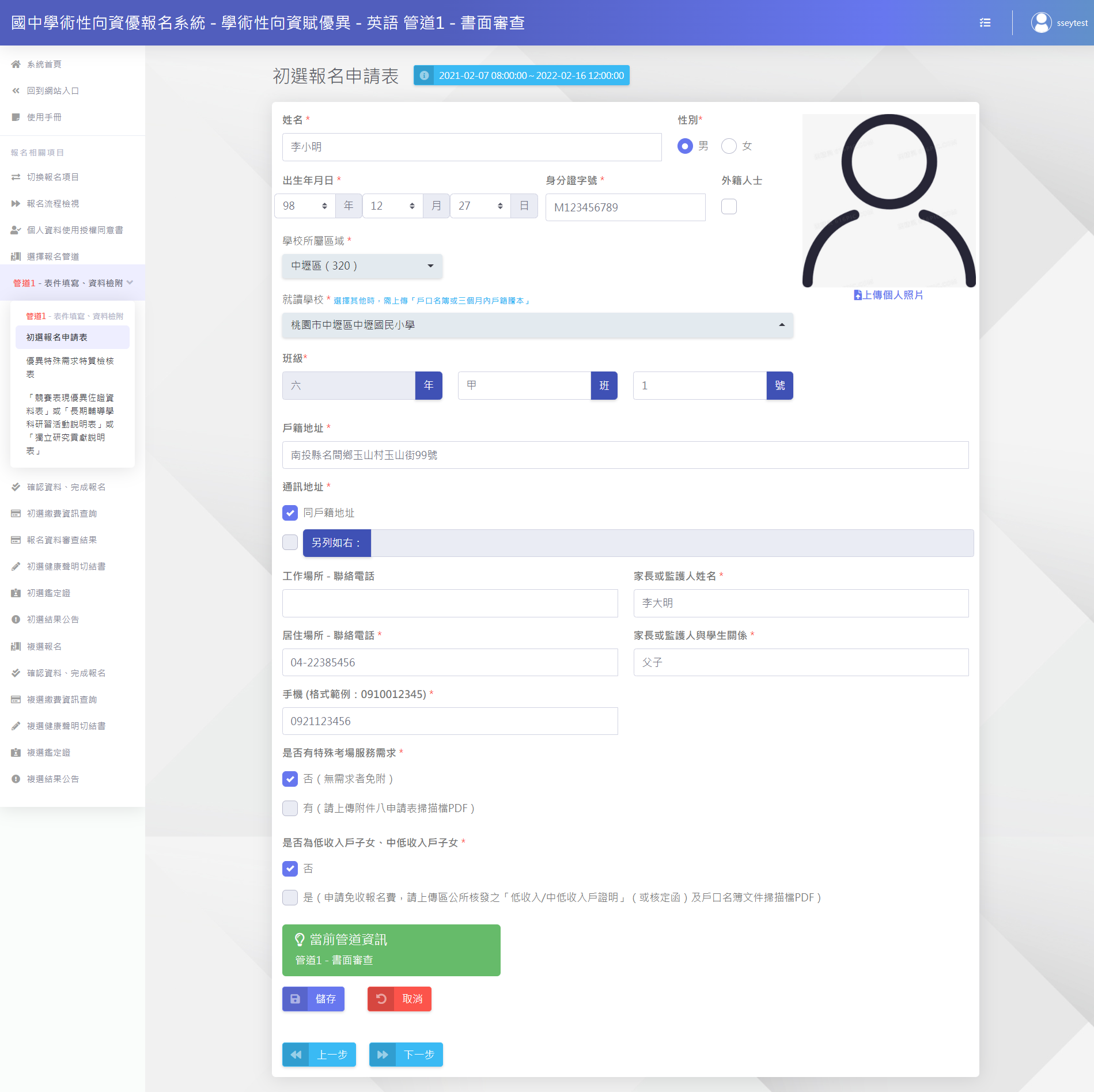 1.填寫報名資料
紅色星號(＊)之欄位均為必填欄位，填寫完成請儲存並按下一步。
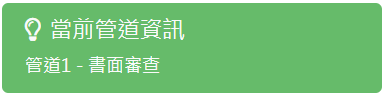 2. 點選儲存
3.下一步
12
報名程序: ③填寫報名資料&資料檢附
請依序完成各項目
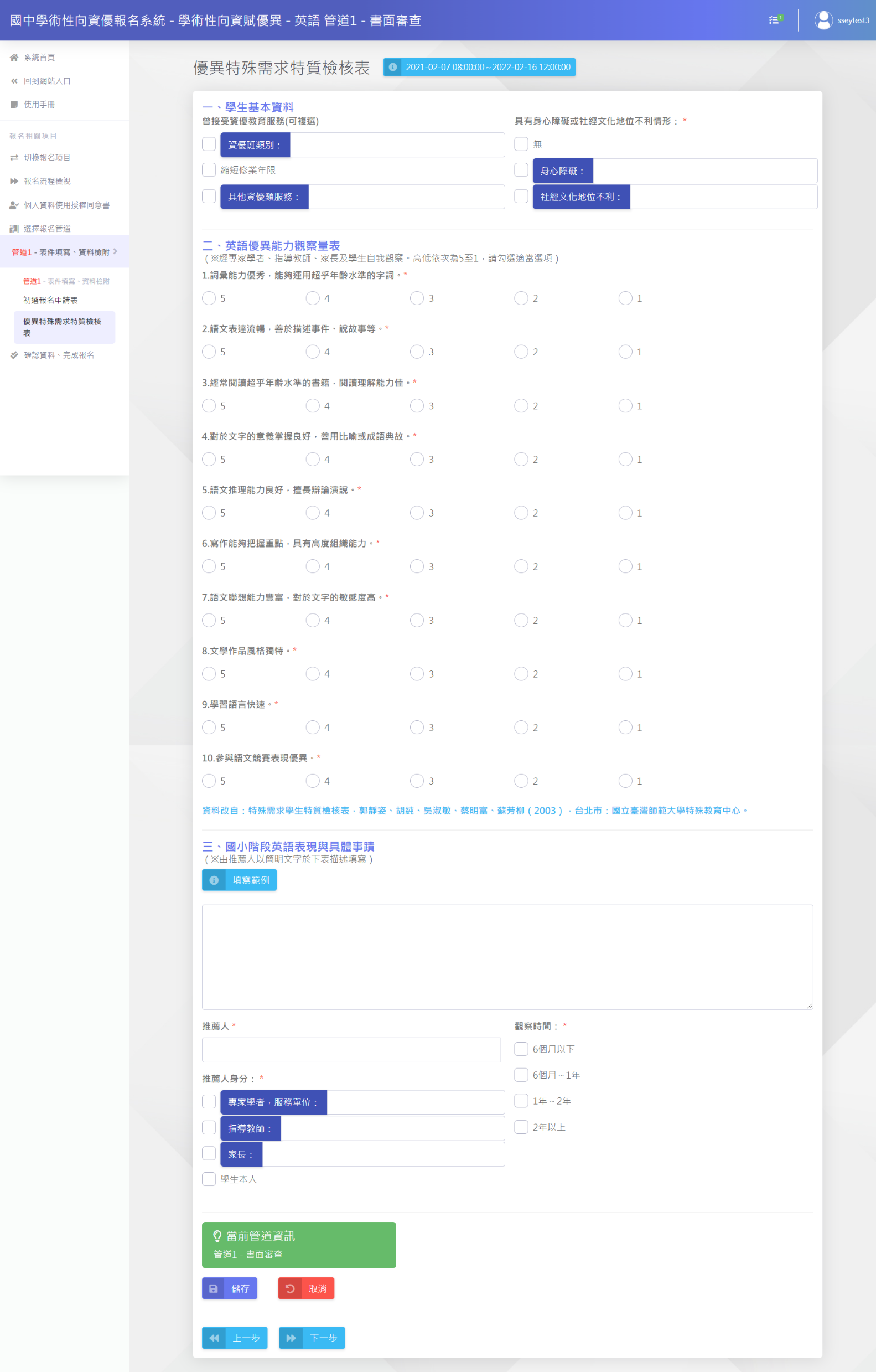 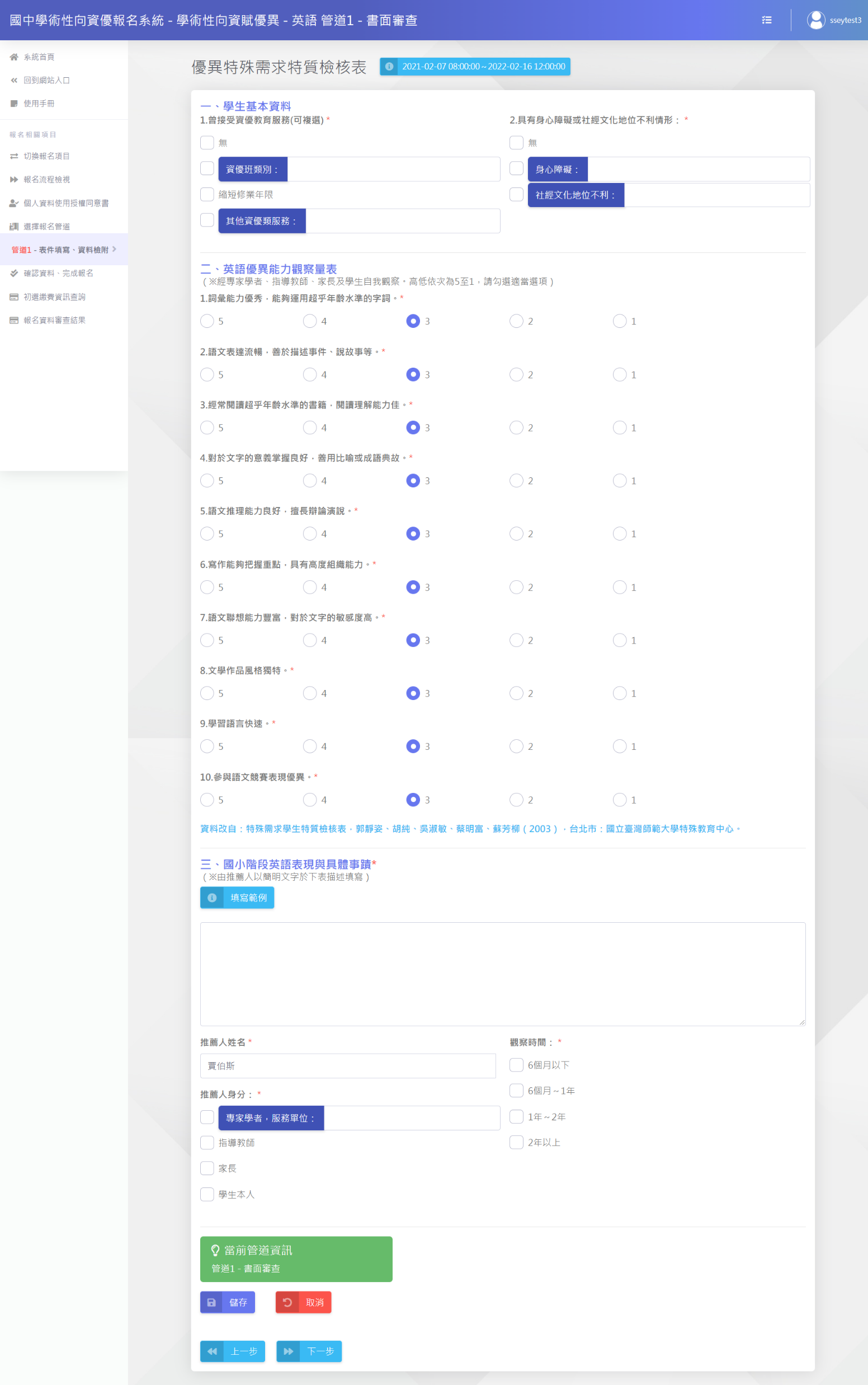 1.優異特殊需求特質檢核
紅色星號(＊)之欄位均為必填欄位，填寫完成請儲存並按下一步。
點選即可查看範例
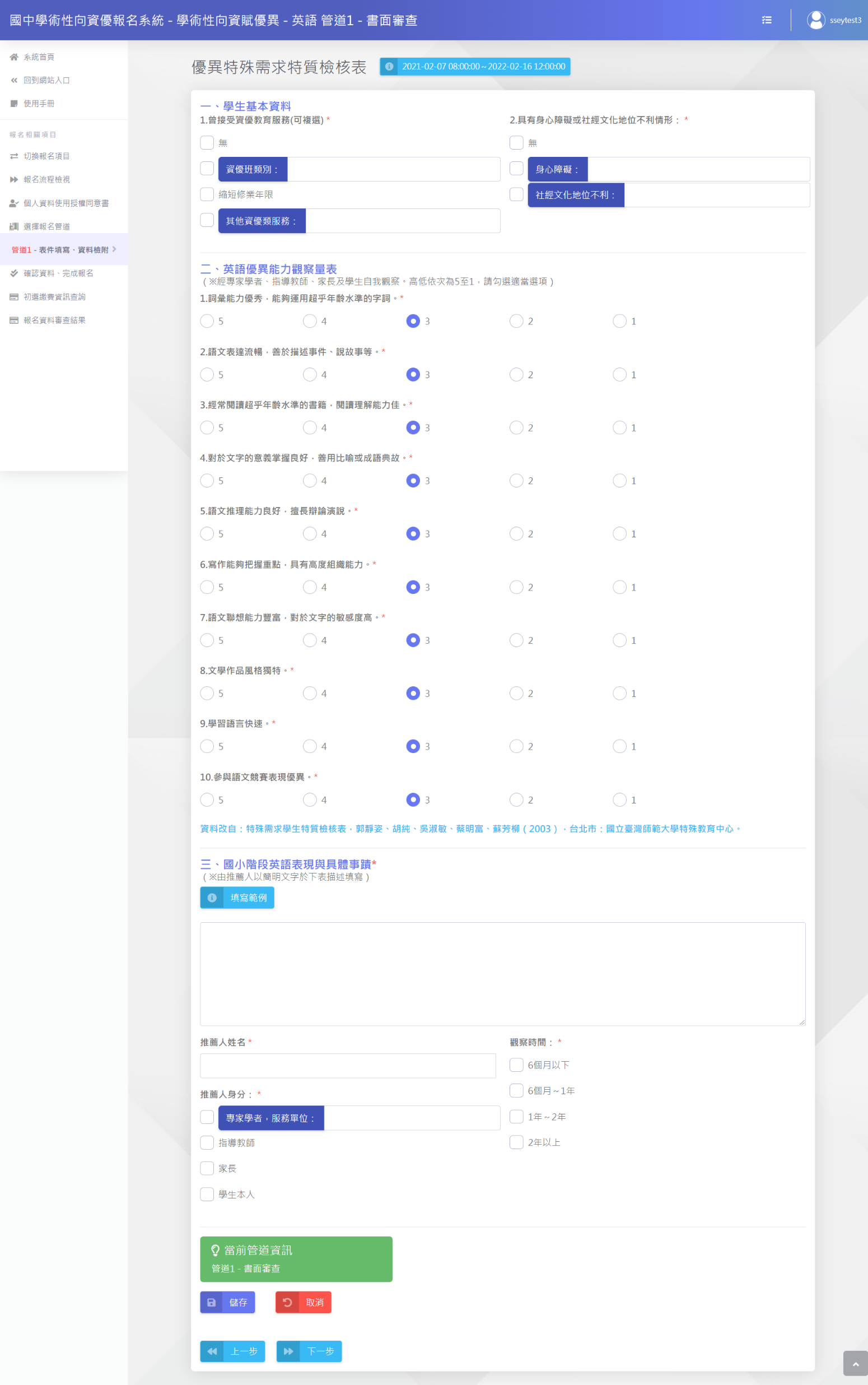 2. 點選儲存
13
3.下一步
報名程序: ③填寫報名資料&資料檢附
請依序完成各項目
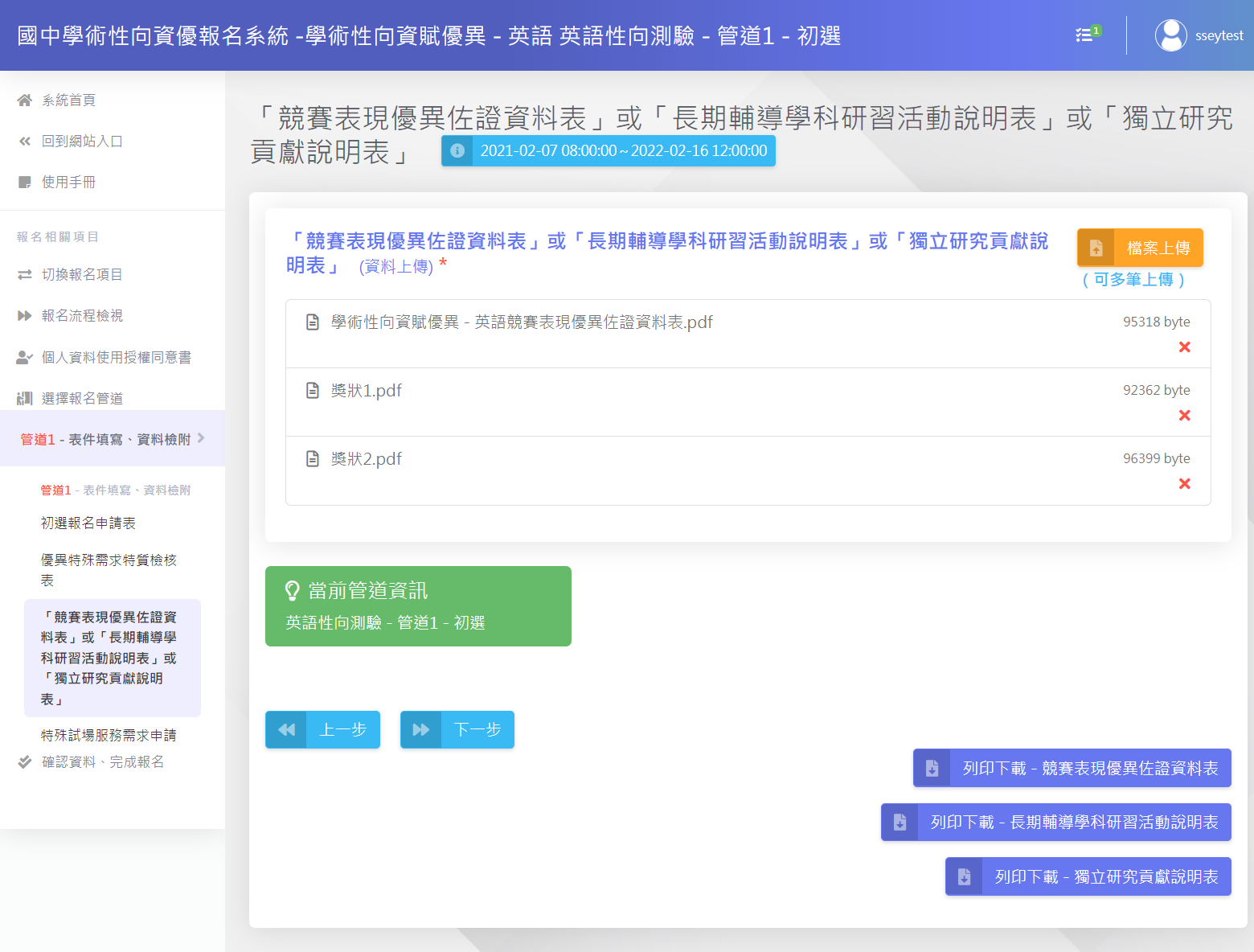 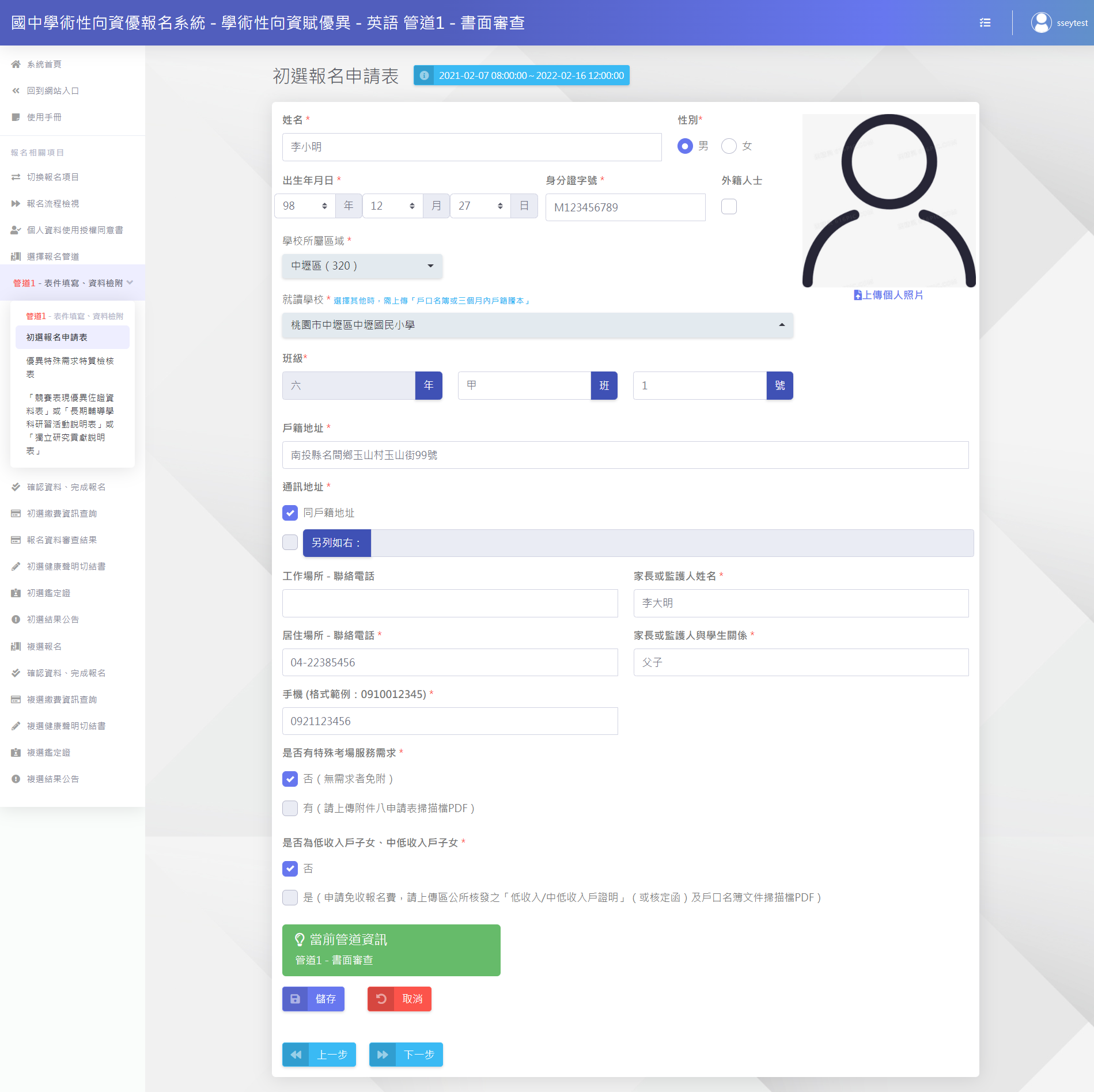 3.填寫後掃描上傳，可多筆上傳其他相關佐證資料
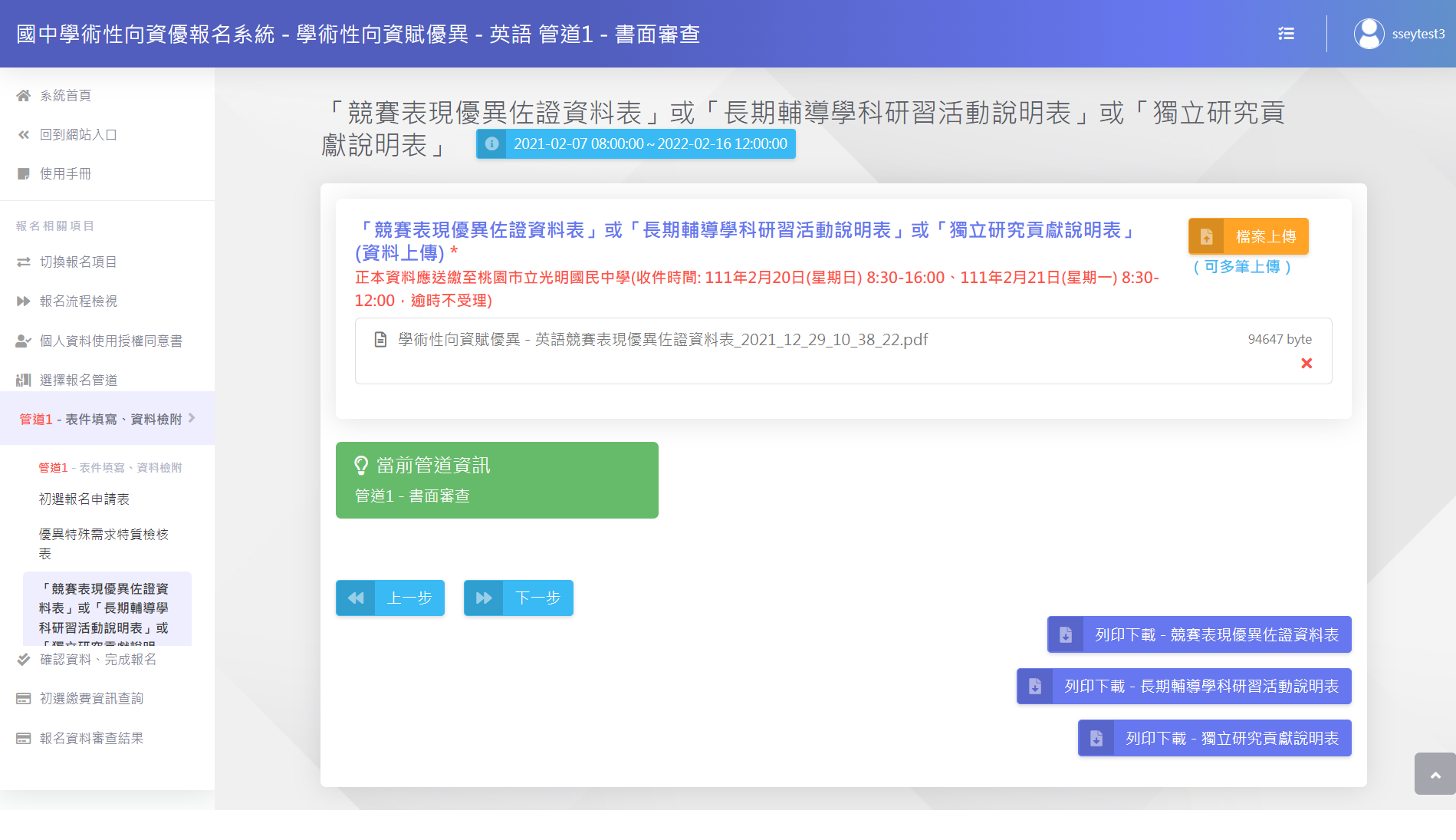 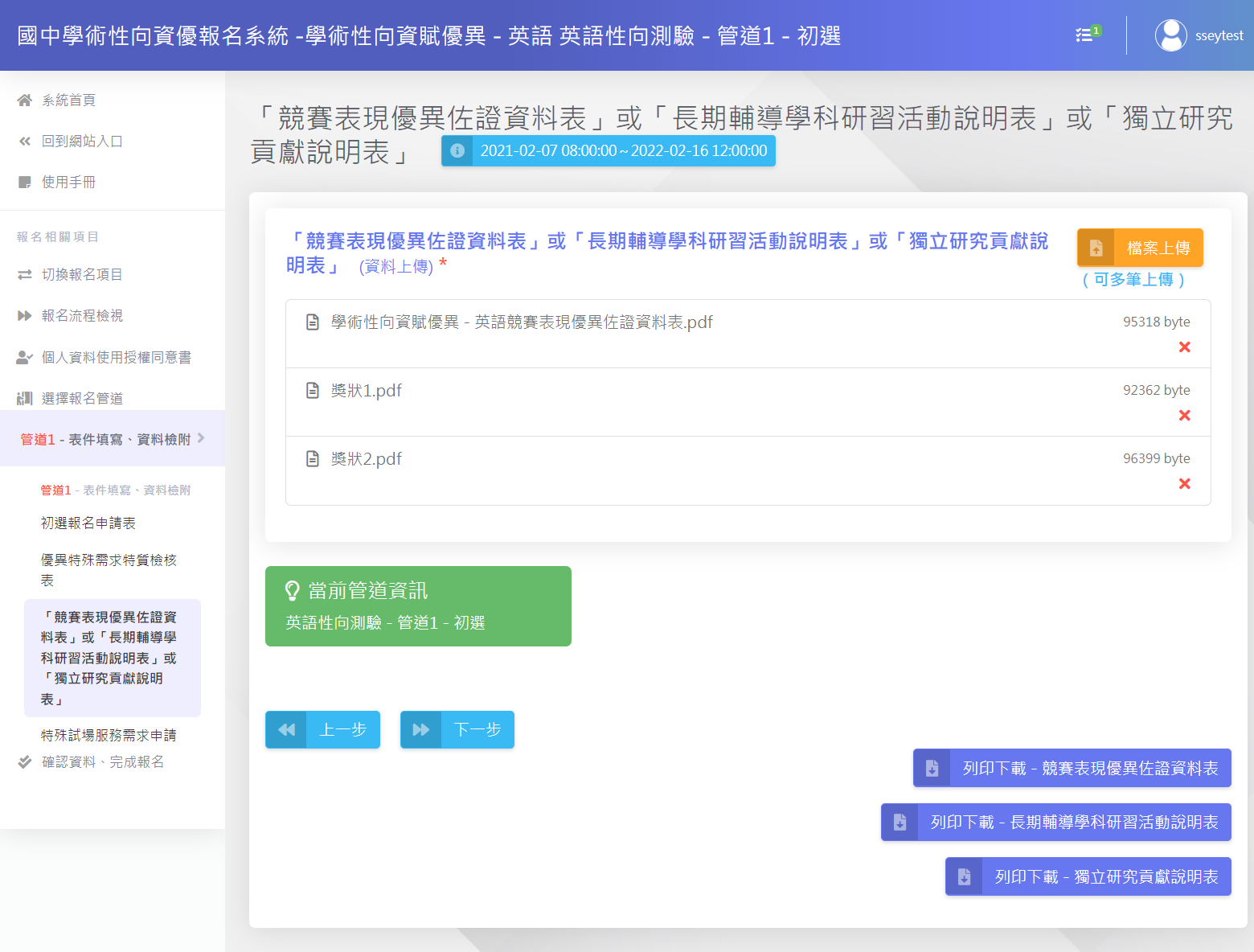 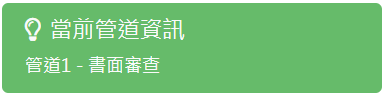 1.資料檢附
請至少上傳一項
4.下一步
2.請擇一
下載表單
14
報名程序:④確認資料
請依序完成各項目
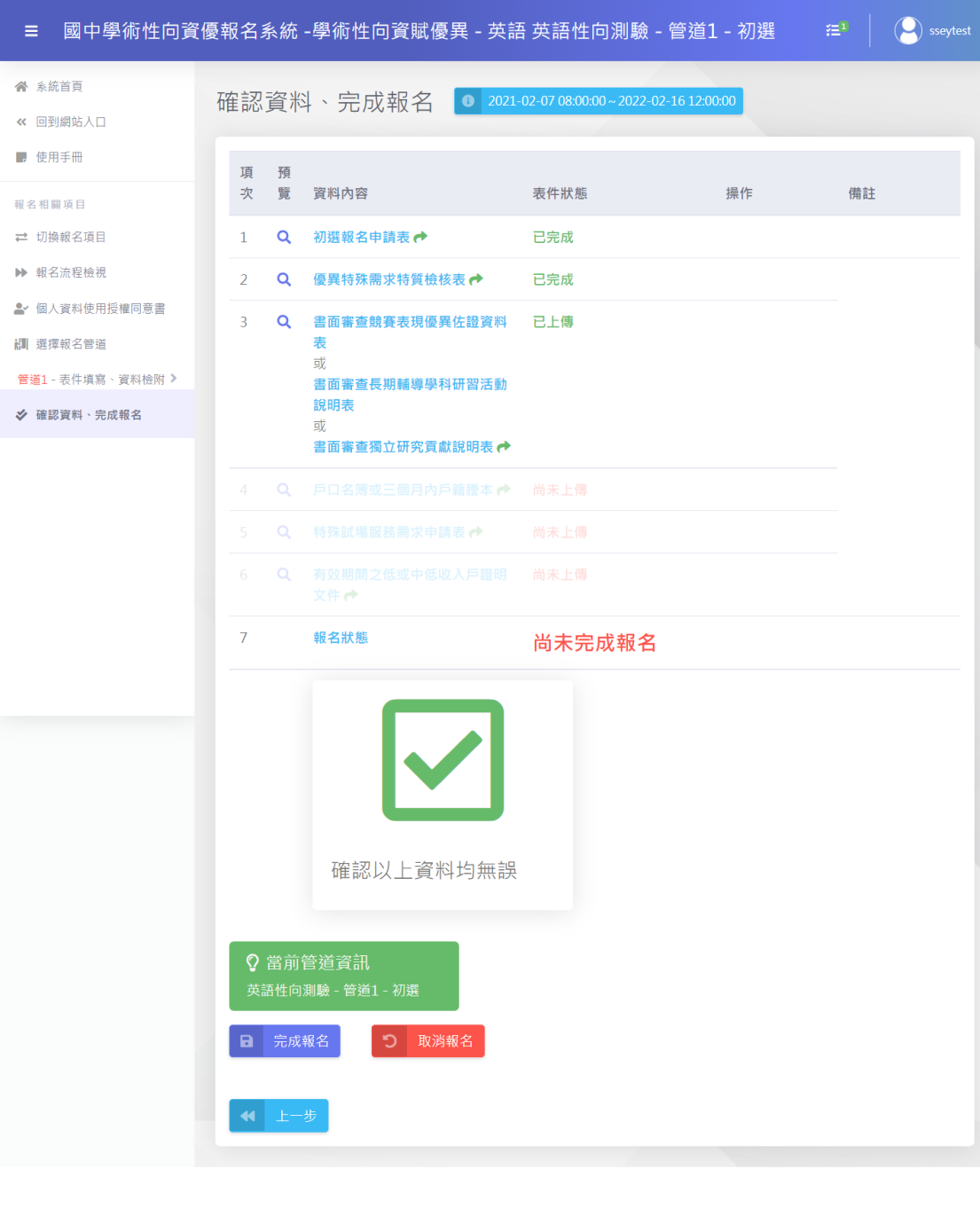 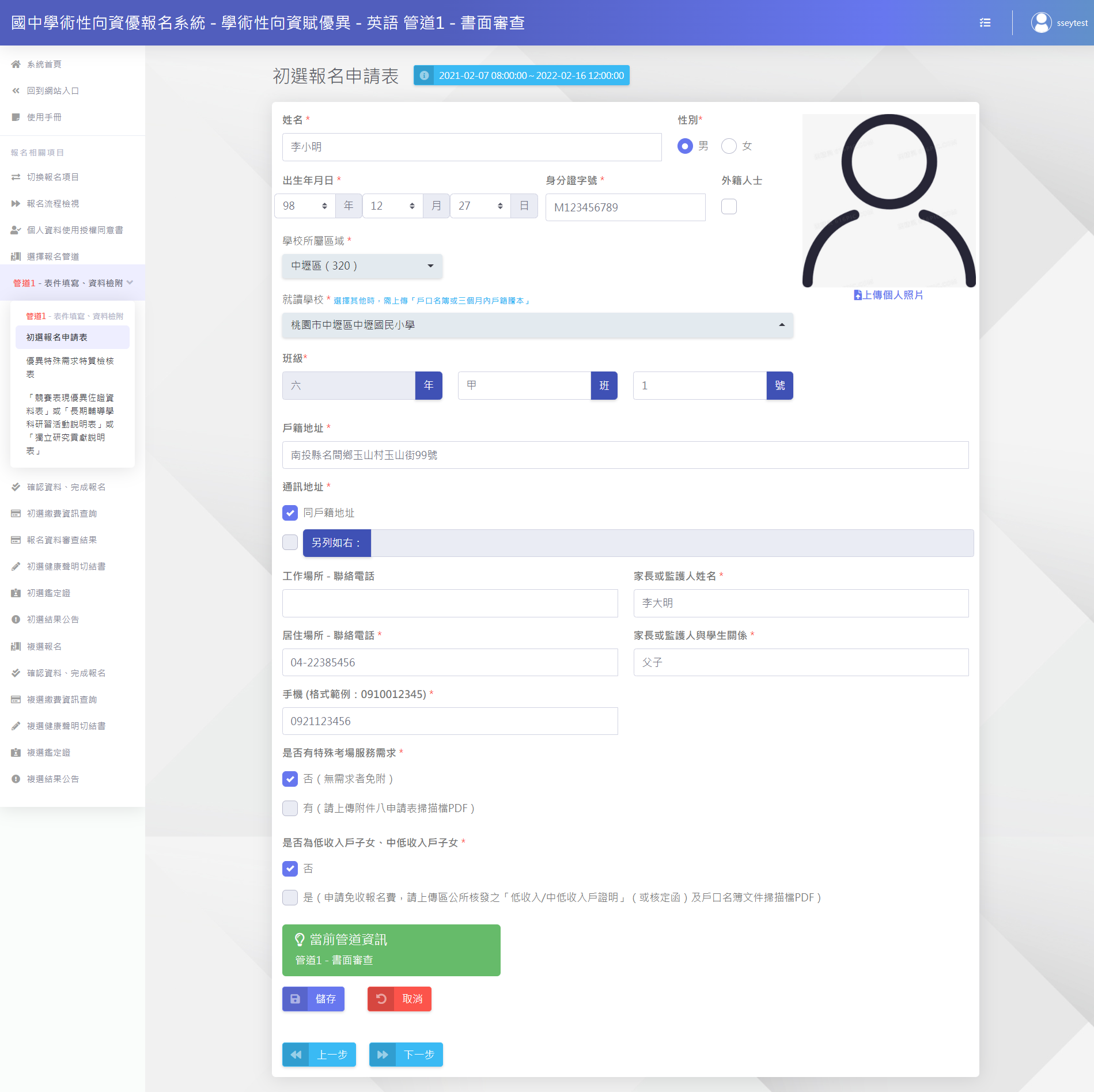 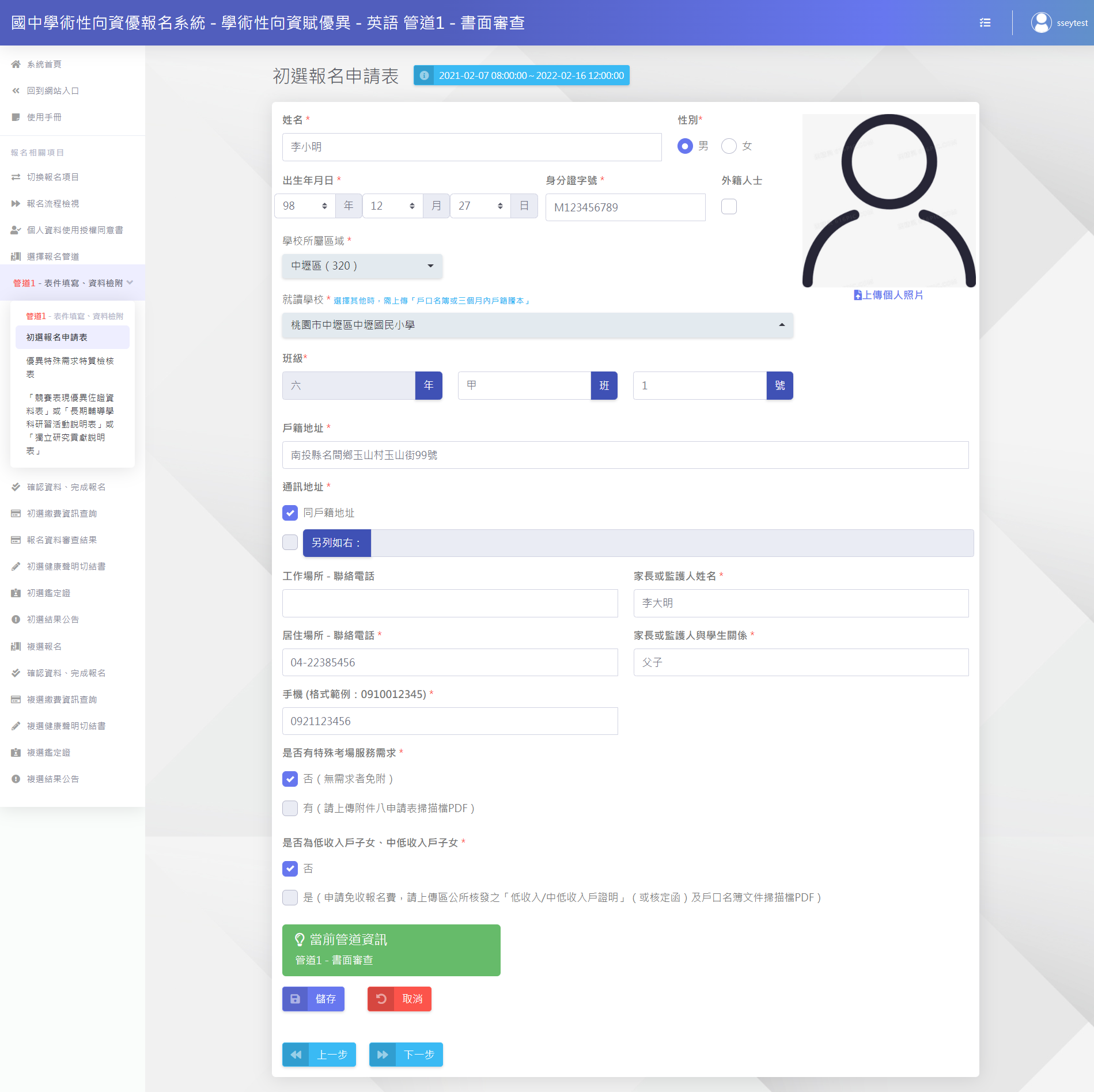 1.報名資料確認
即將完成報名，請再次確認資料
2.檢視所有流程均已完成
(反白項目不須理會)
3.確認無誤，請勾選
4.點選完成報名
5.下一步(點選完成報名後顯示)
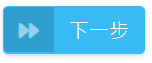 15
繳費方式：
ATM/線上轉帳或列印繳費單
報名程序:⑤進行繳費，完成報名
請依序完成各項目
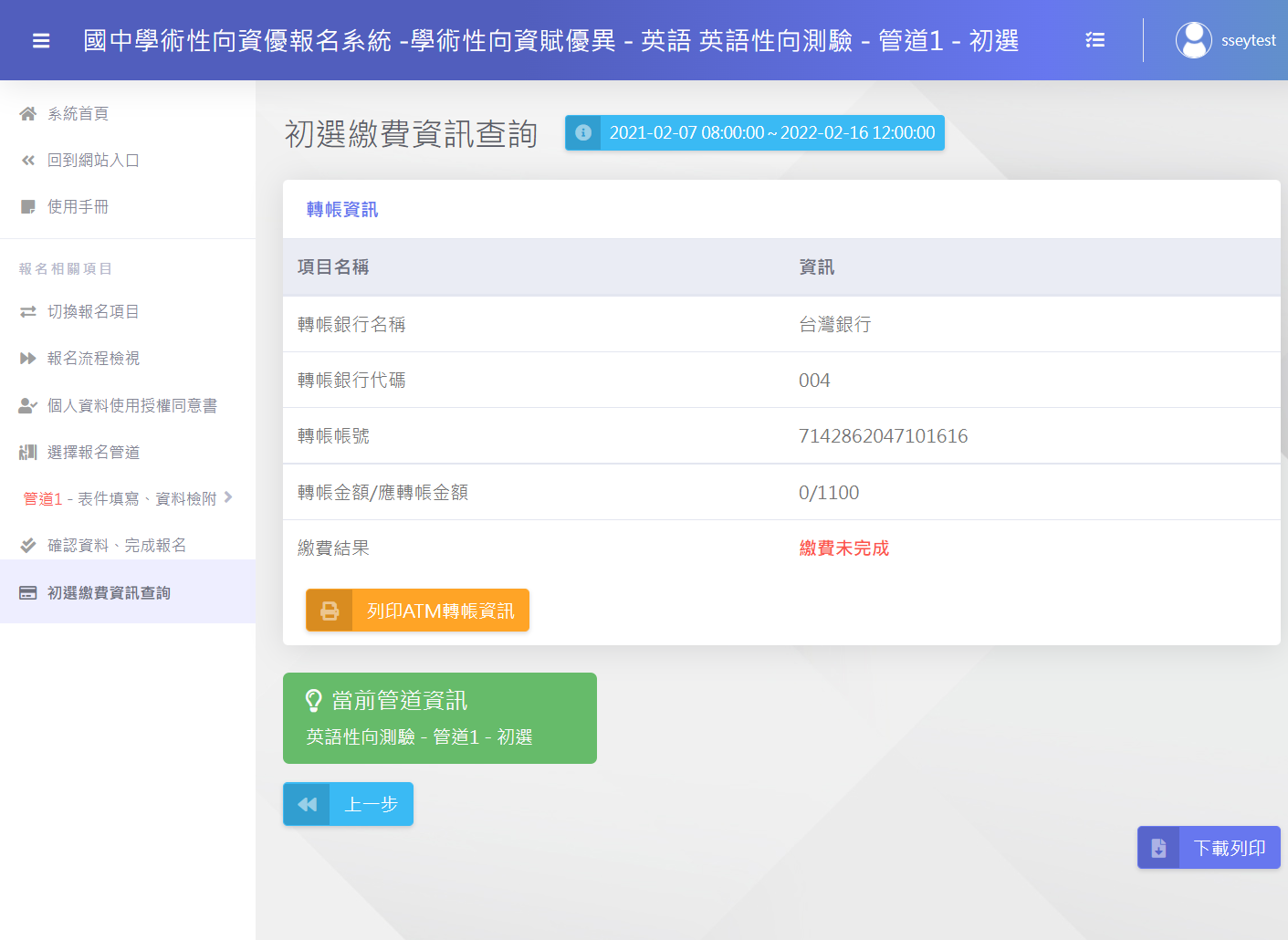 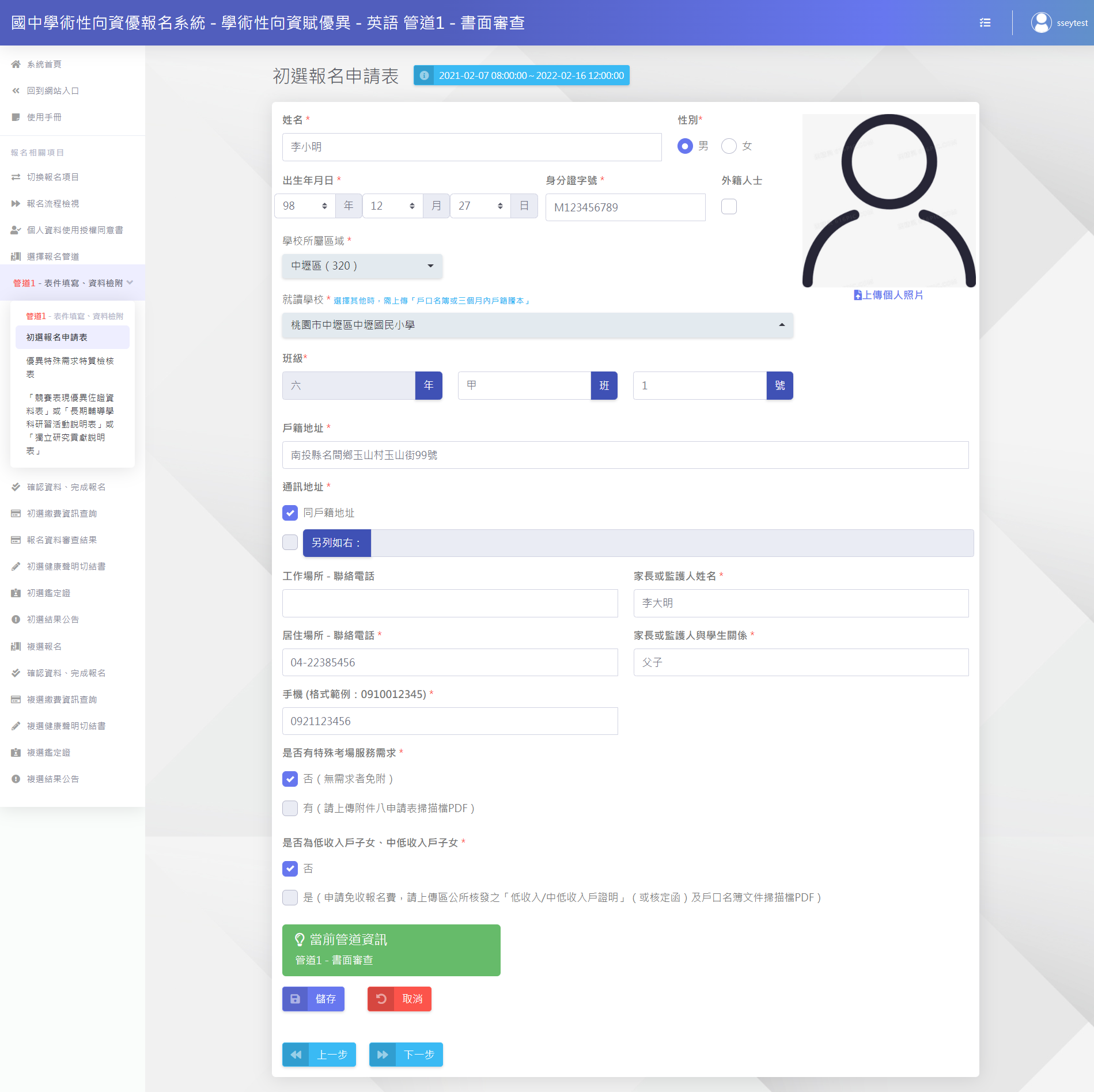 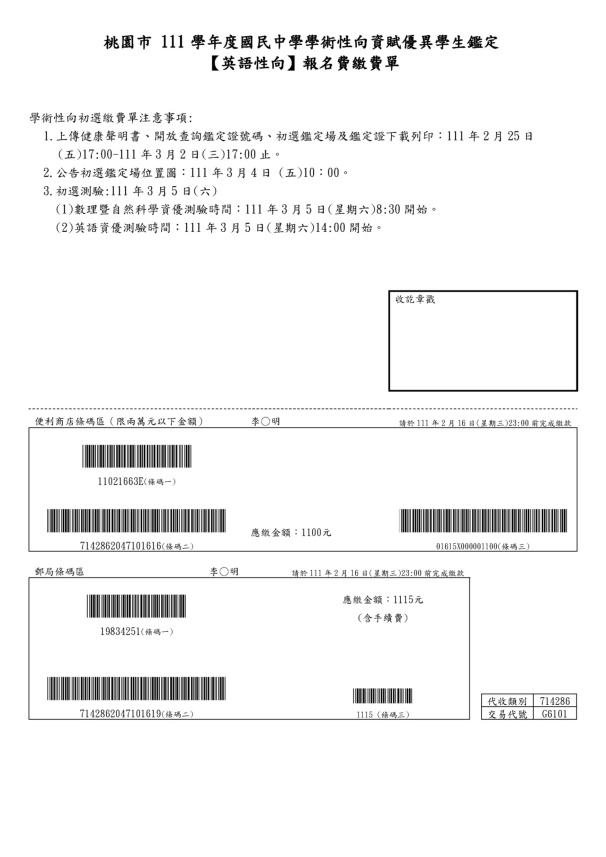 2.檢視繳費狀態
3.如需至超商／郵局繳款，請下載列印繳費單
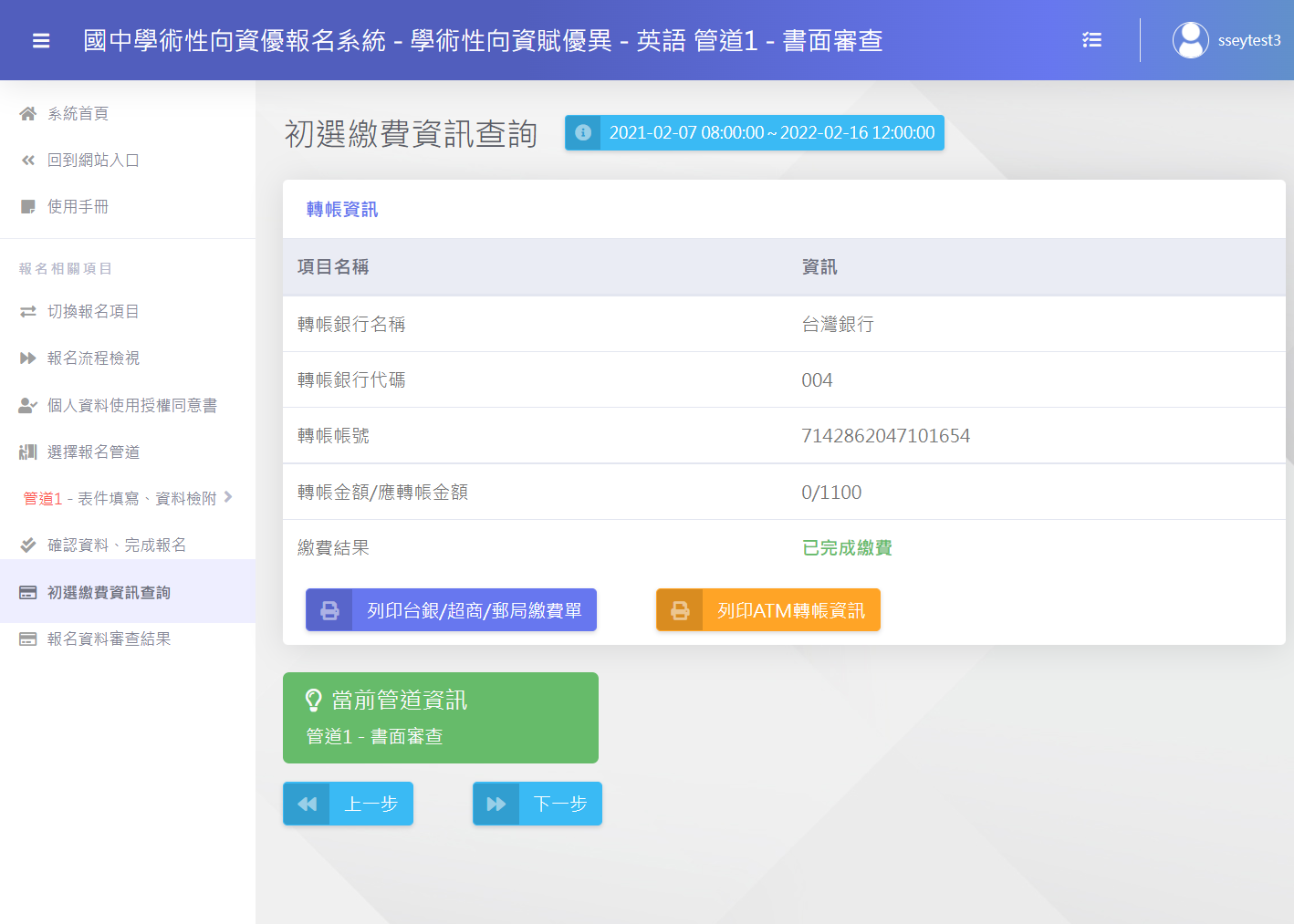 1.繳費列印
若需至超商或郵局繳費，請至此頁面列印繳費單
4.繳費完成即可進行下一步
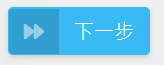 16
報名程序:⑥報名資料審查結果
請依序完成各項目
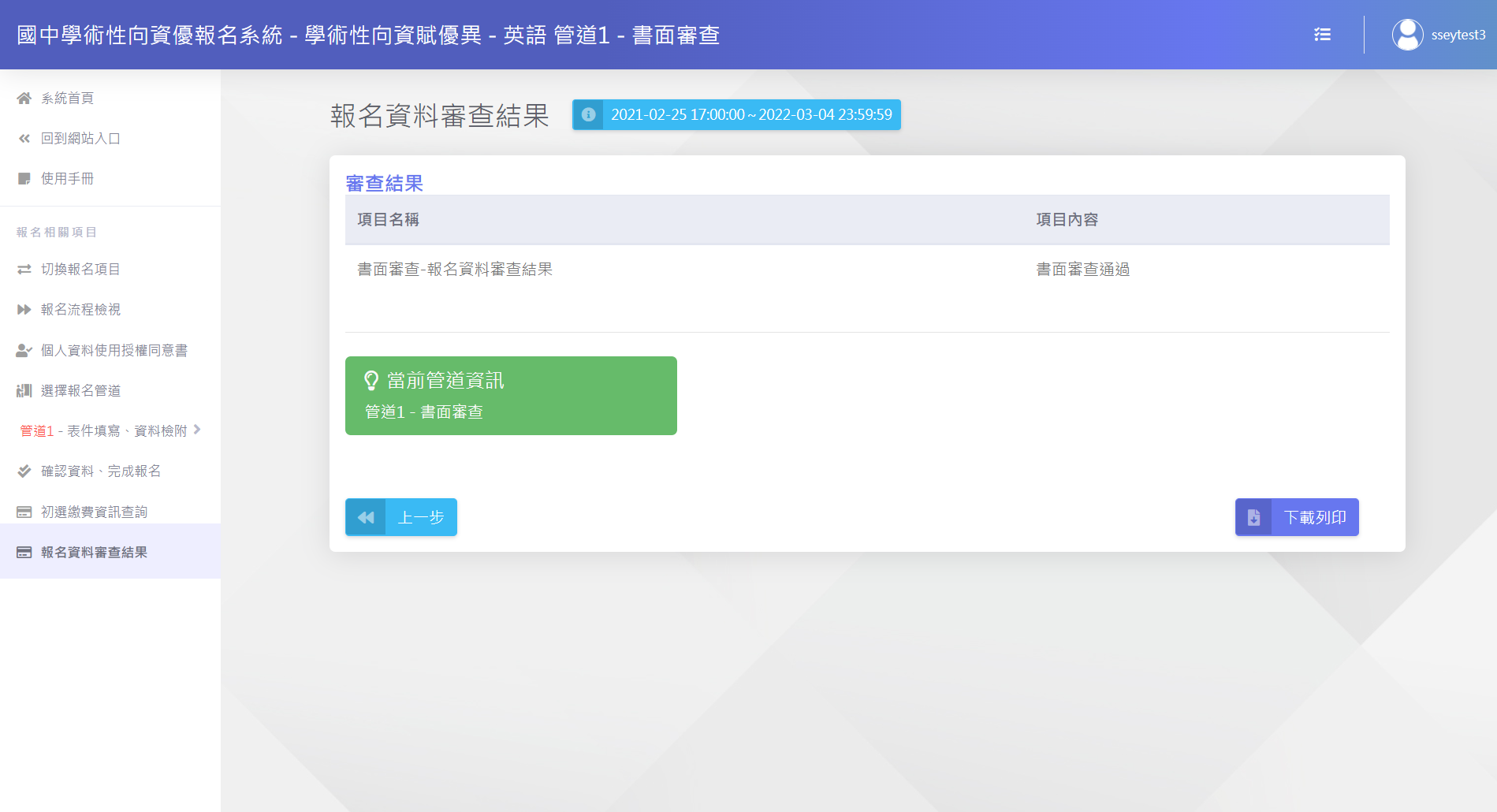 2.待承辦學校審查完成，即可查看報名結果
3.下載審查結果通知單留存    (管道一)
1.查看報名資料審查結果
請於此查看結果
17
報名程序:⑦管道一書面審查結果通知單示意圖
請依序完成各項目
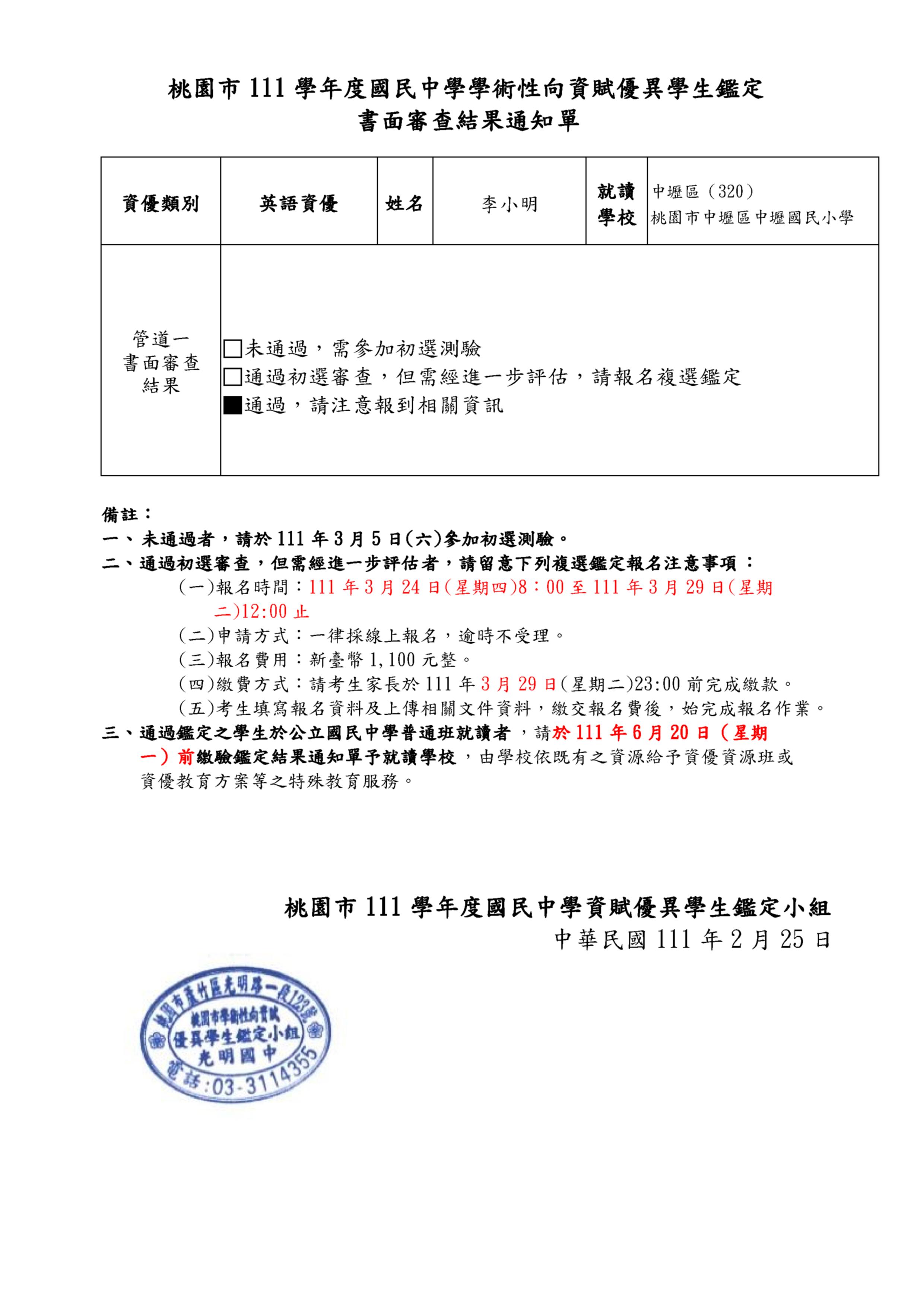 請考生逕至本報名系統
查詢書面審查結果
(左圖為通知單示意圖，僅供參考)
18
02
管道二:測驗方式
初選(性向測驗)報名
19
報名程序: ①選擇報名管道二
請依序完成各項目
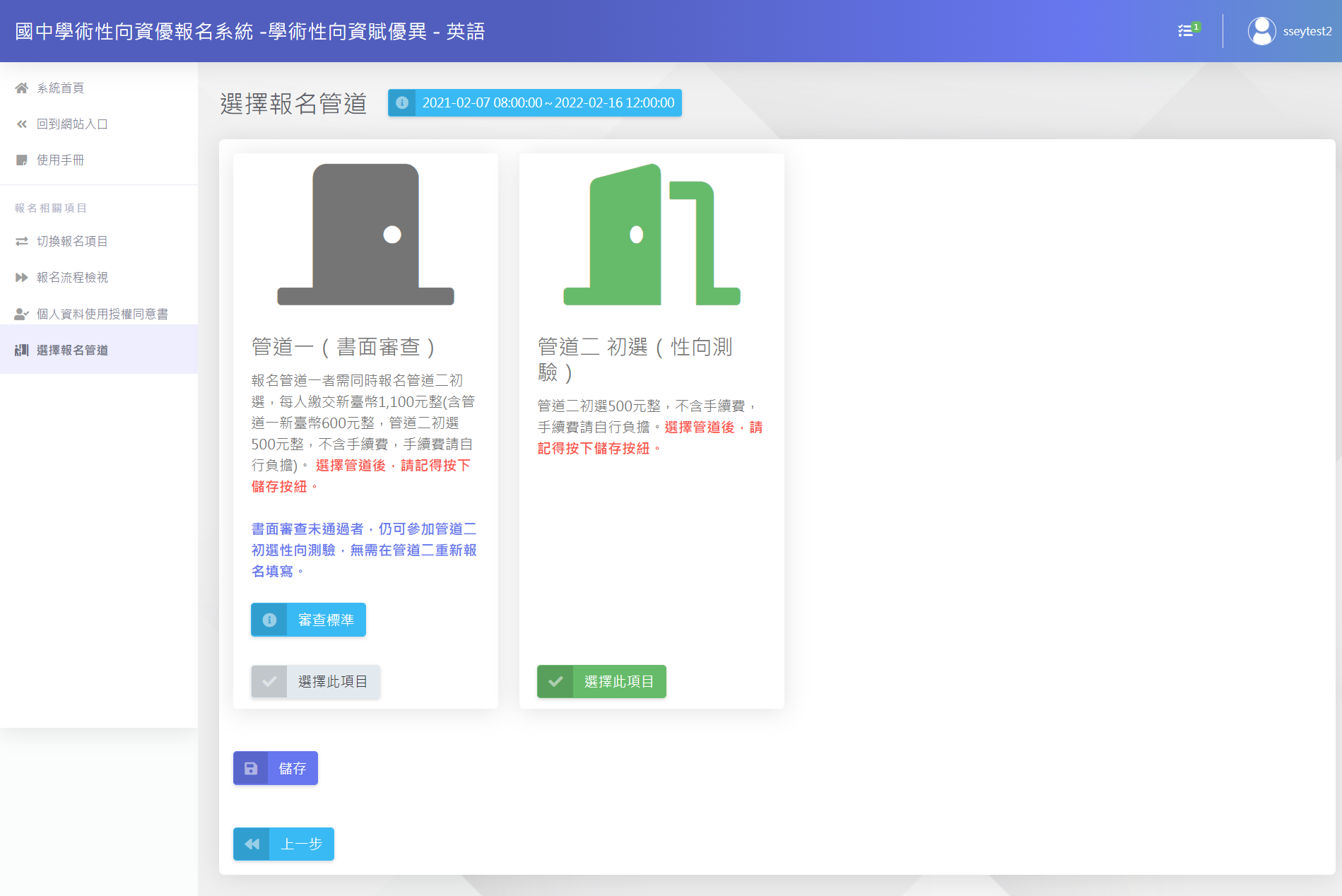 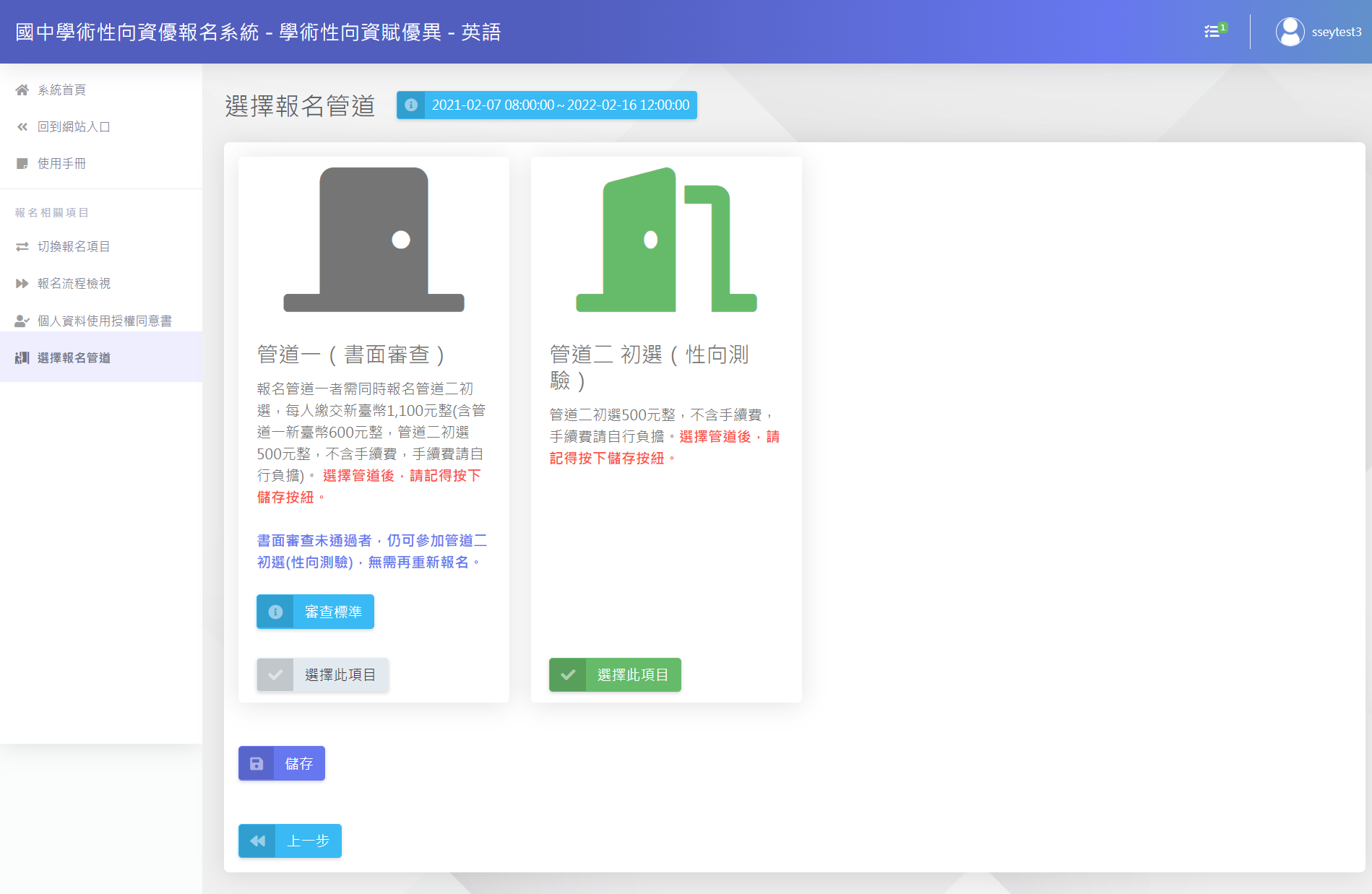 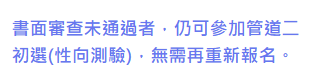 1.選擇管道二：參加測驗
2. 點選儲存即可進行下一步
3.下一步（先點選儲存鍵後才顯示）
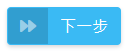 20
報名程序:②填寫報名資料&資料檢附
請依序完成各項目
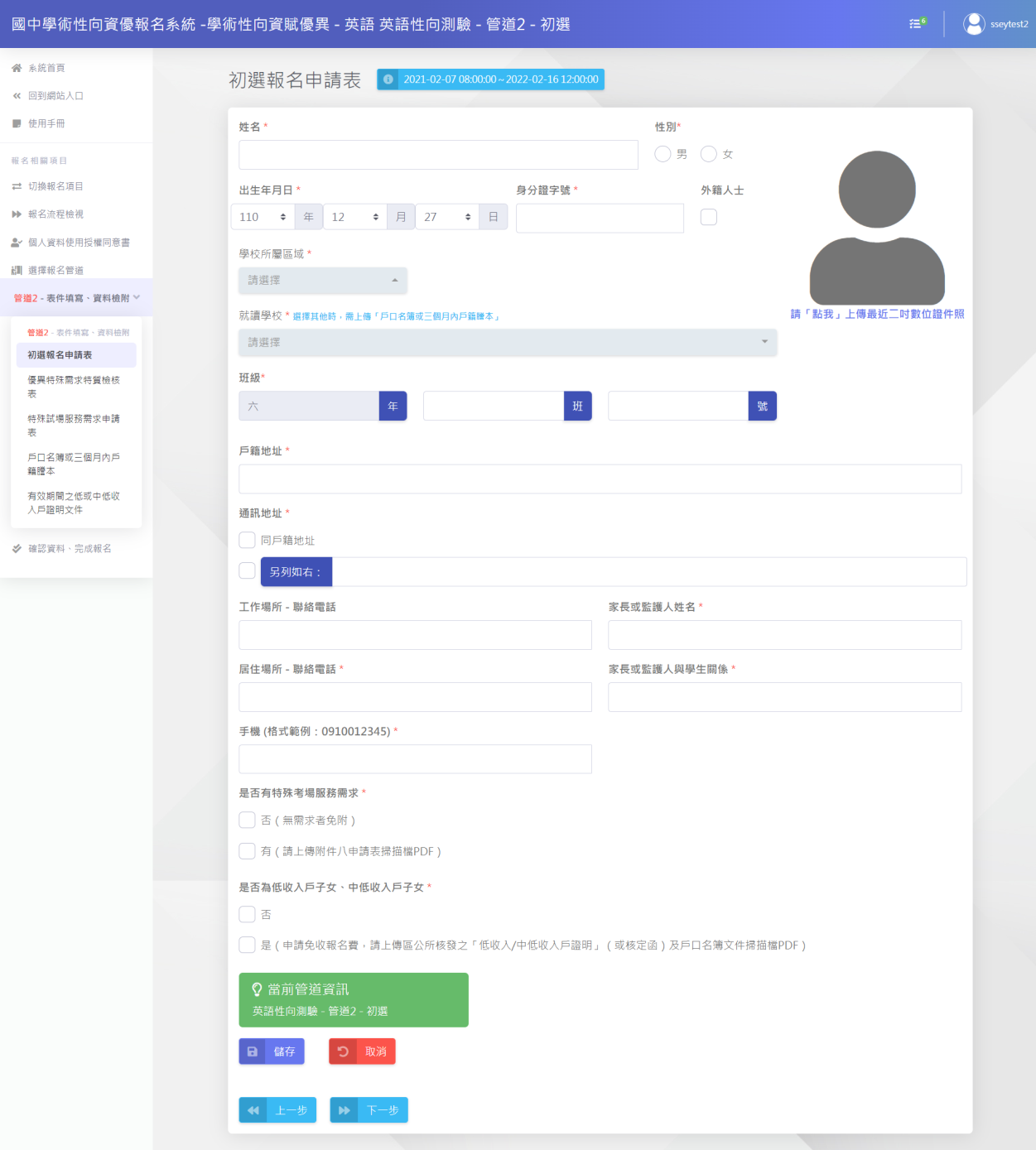 1.填寫報名資料
紅色星號(＊)之欄位均為必填欄位，填寫完成請儲存並按下一步。
2. 點選儲存
21
3.下一步
報名程序: ③填寫特殊需求特質檢核表
請依序完成各項目
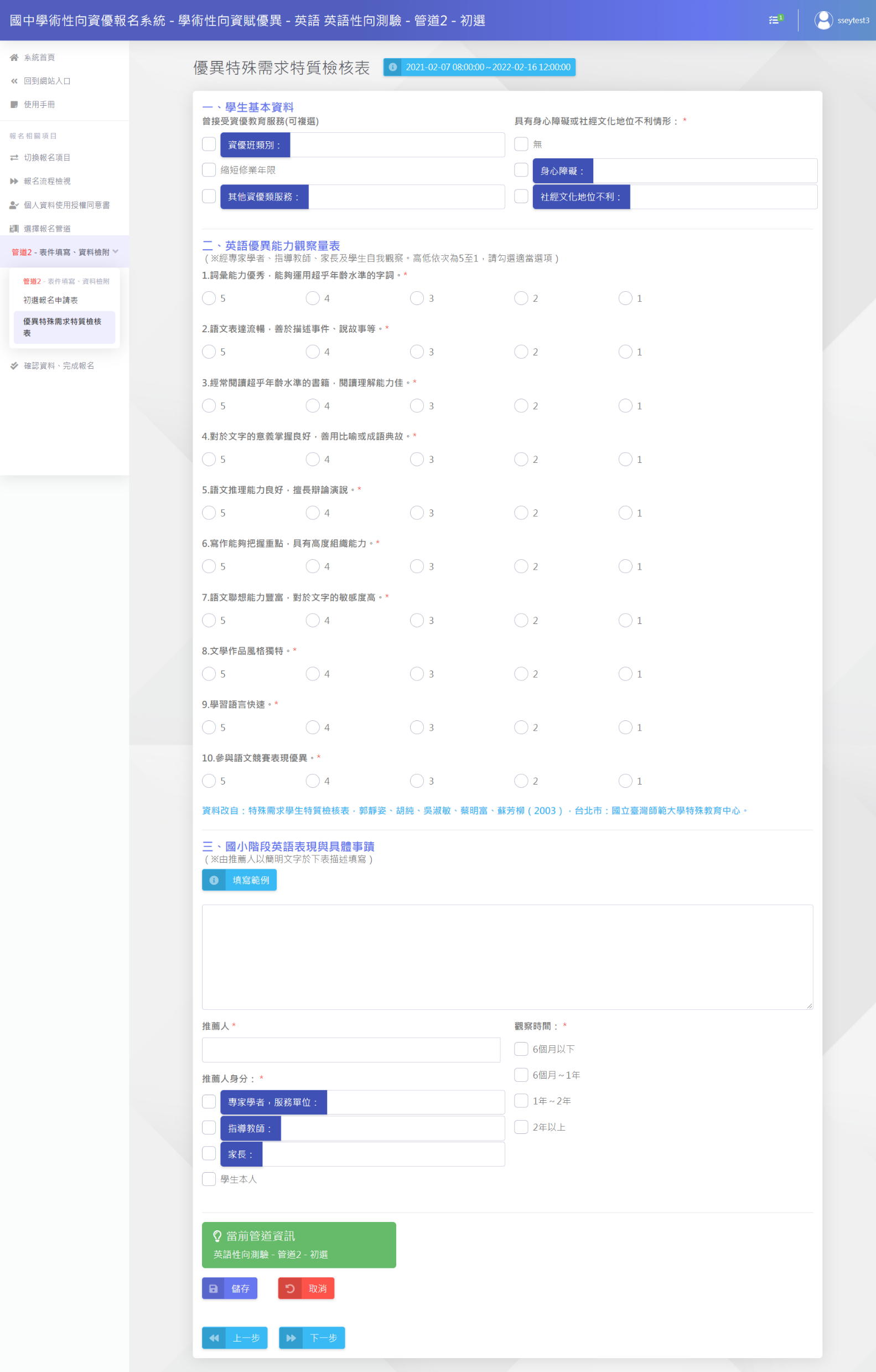 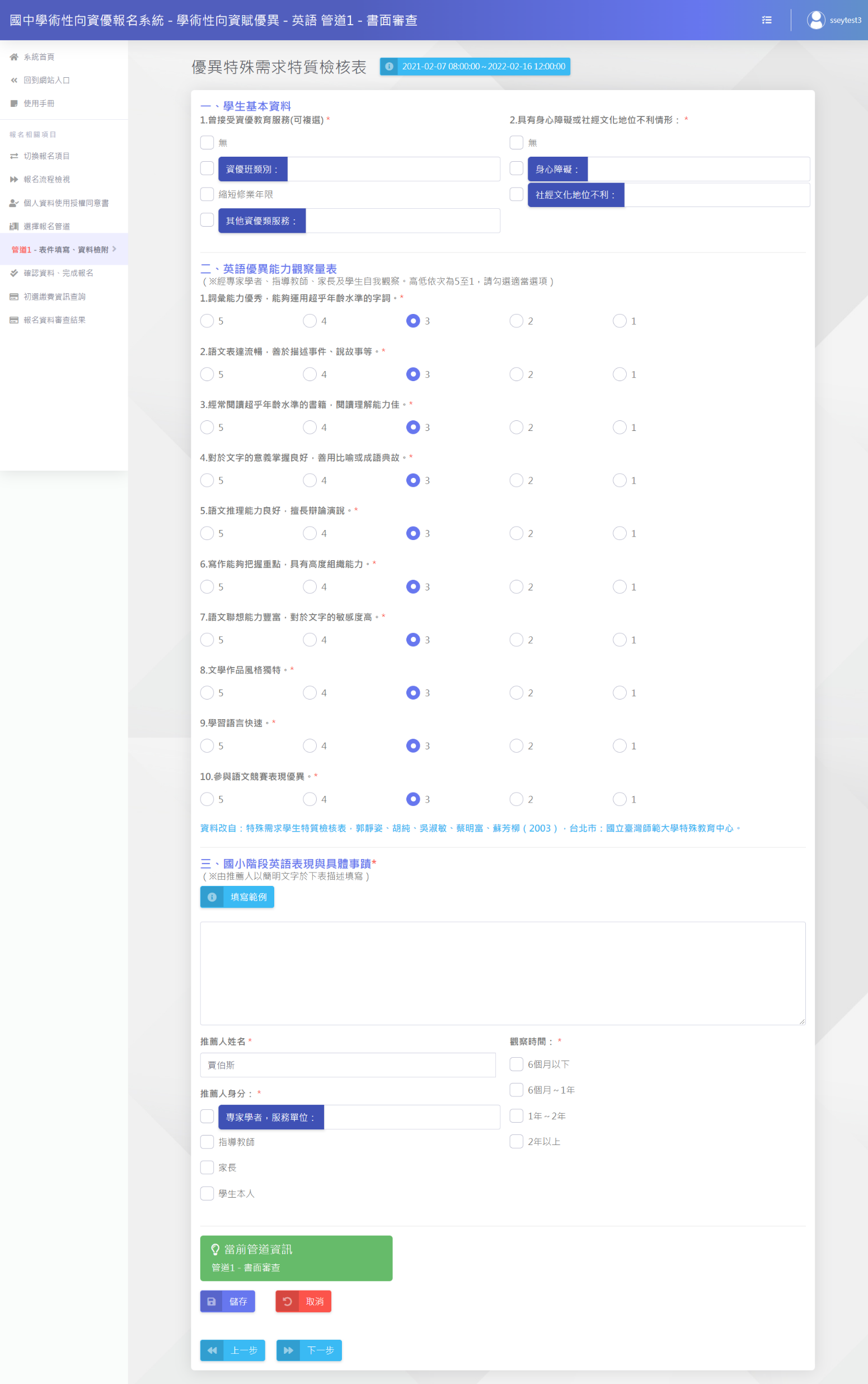 1.優異特殊需求特質檢核
紅色星號(＊)之欄位均為必填欄位，填寫完成請儲存並按下一步。
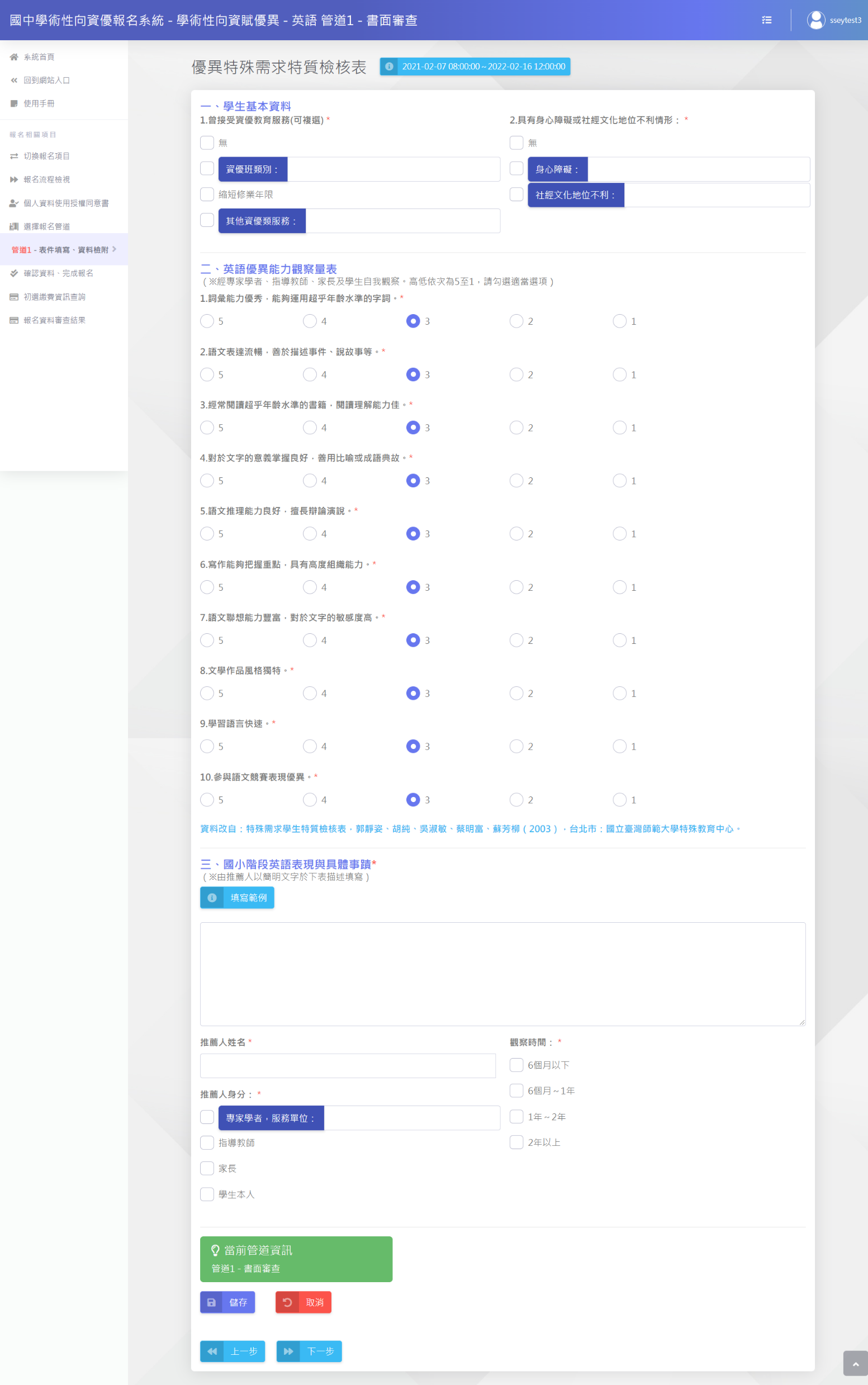 點選即可查看範例
2. 點選儲存
22
3.下一步
報名程序:④確認資料
請依序完成各項目
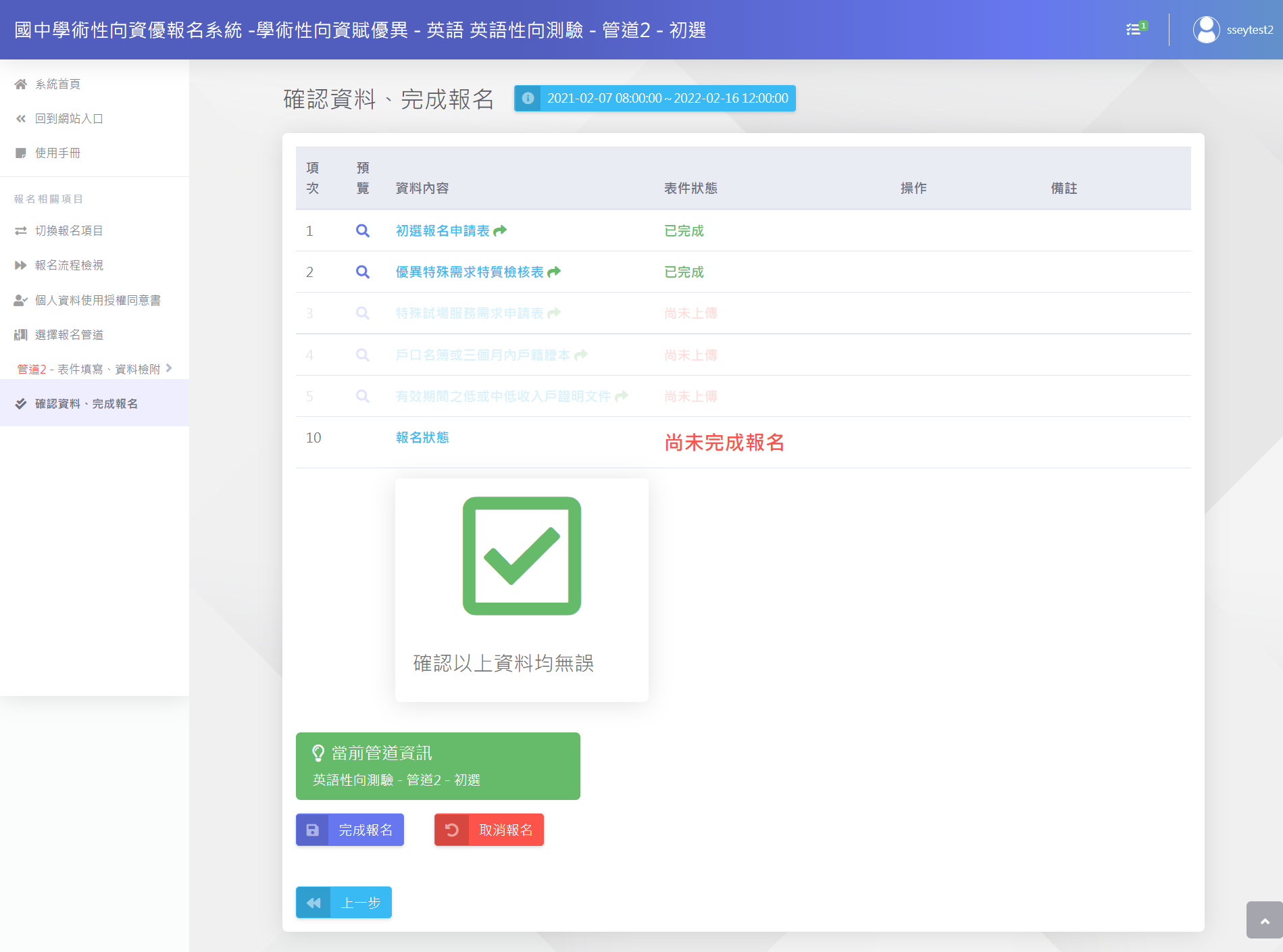 2.檢視所有流程均已完成(反白項目不須理會)
1.報名資料確認
即將完成報名，請再次確認資料
3.確認無誤
4.點選完成報名
5.下一步(先點選完成報名後顯示)
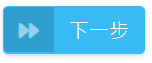 23
報名程序:⑤繳費後始完成報名
繳費方式：ATM/線上轉帳或列印繳費單
請依序完成各項目
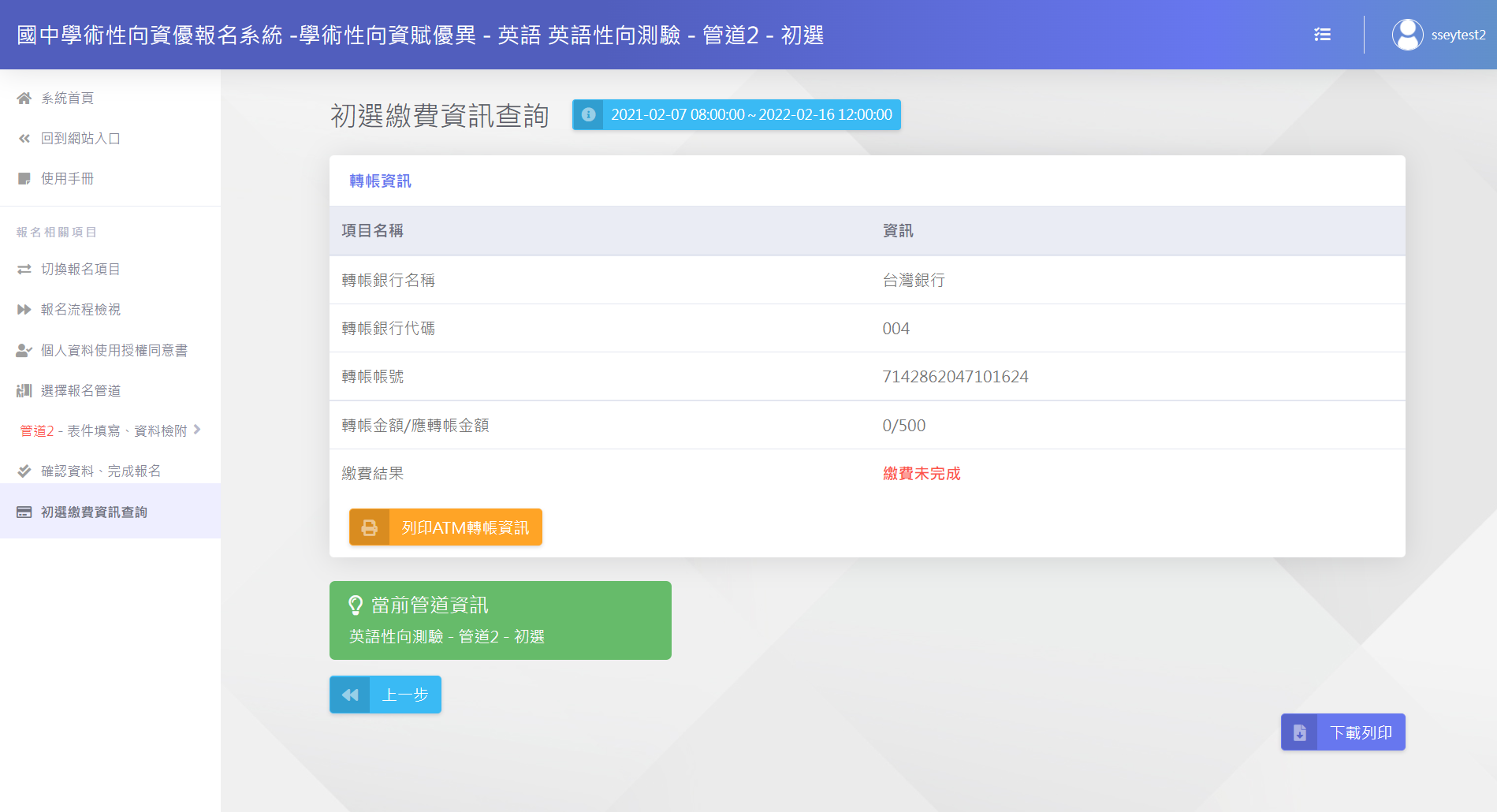 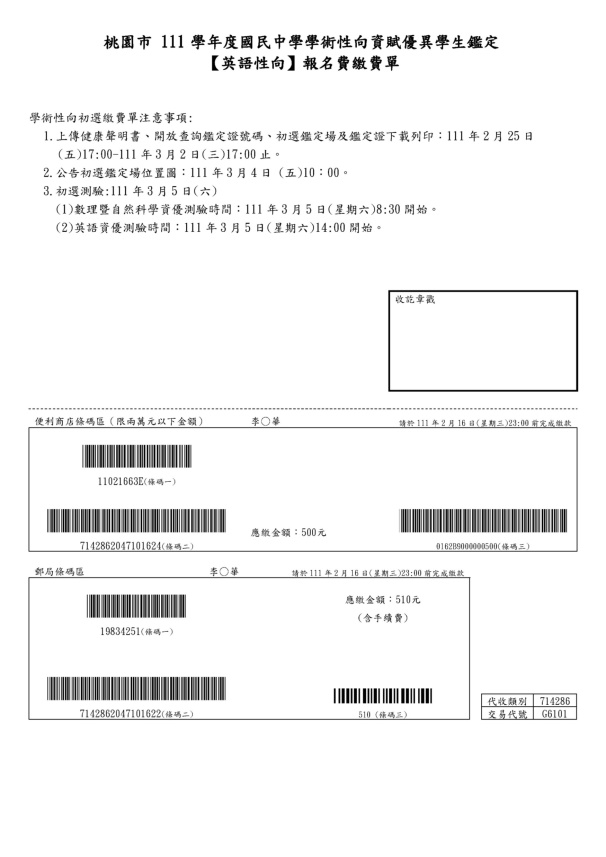 2.檢視繳費狀態
3.如需至超商／郵局繳款，請下載列印繳費單
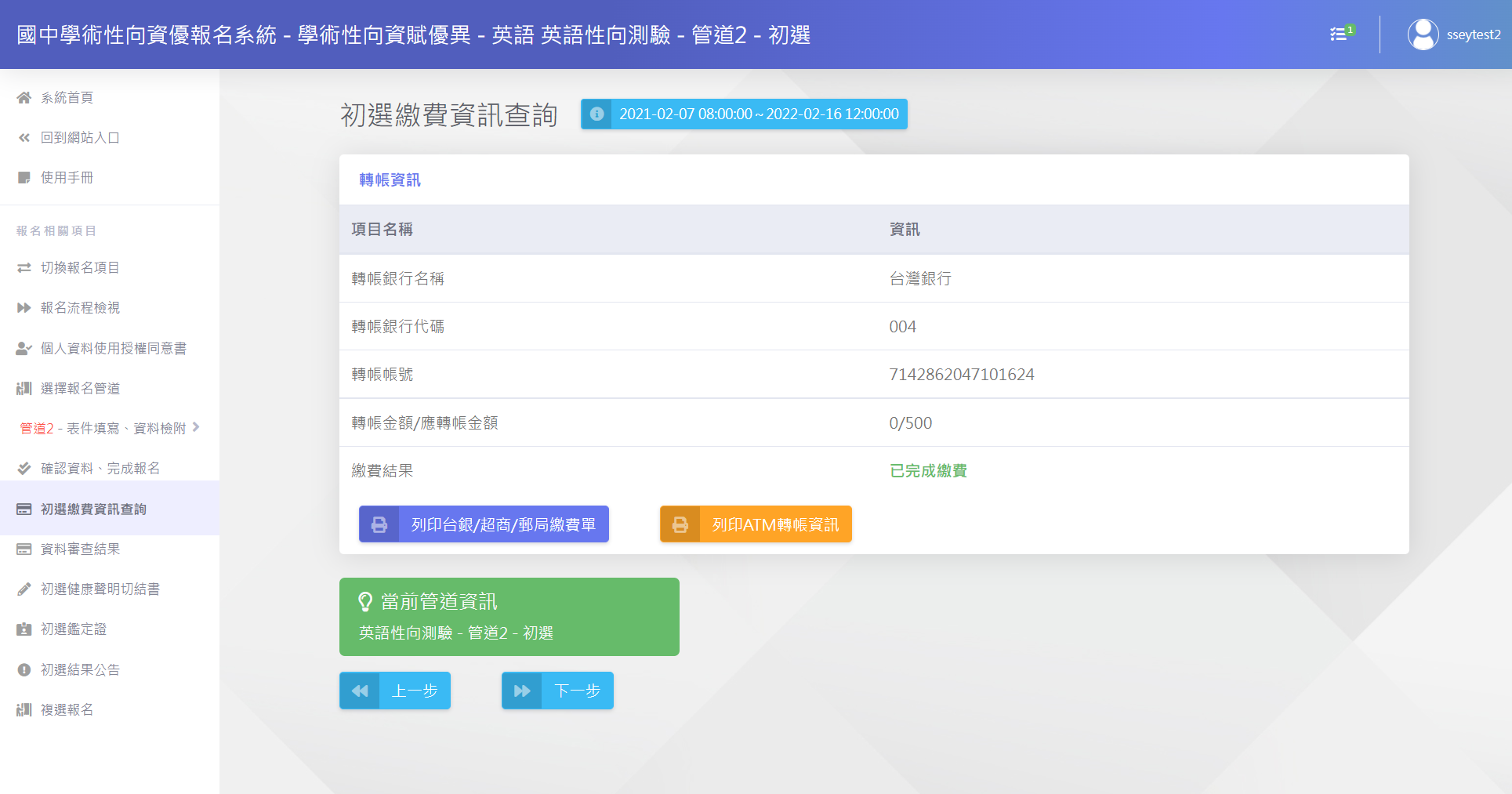 1.繳費列印
請至此頁面查看繳費資訊
4.繳費完成即可進行下一步
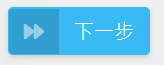 24
報名程序:⑥報名資料審查結果
請依序完成各項目
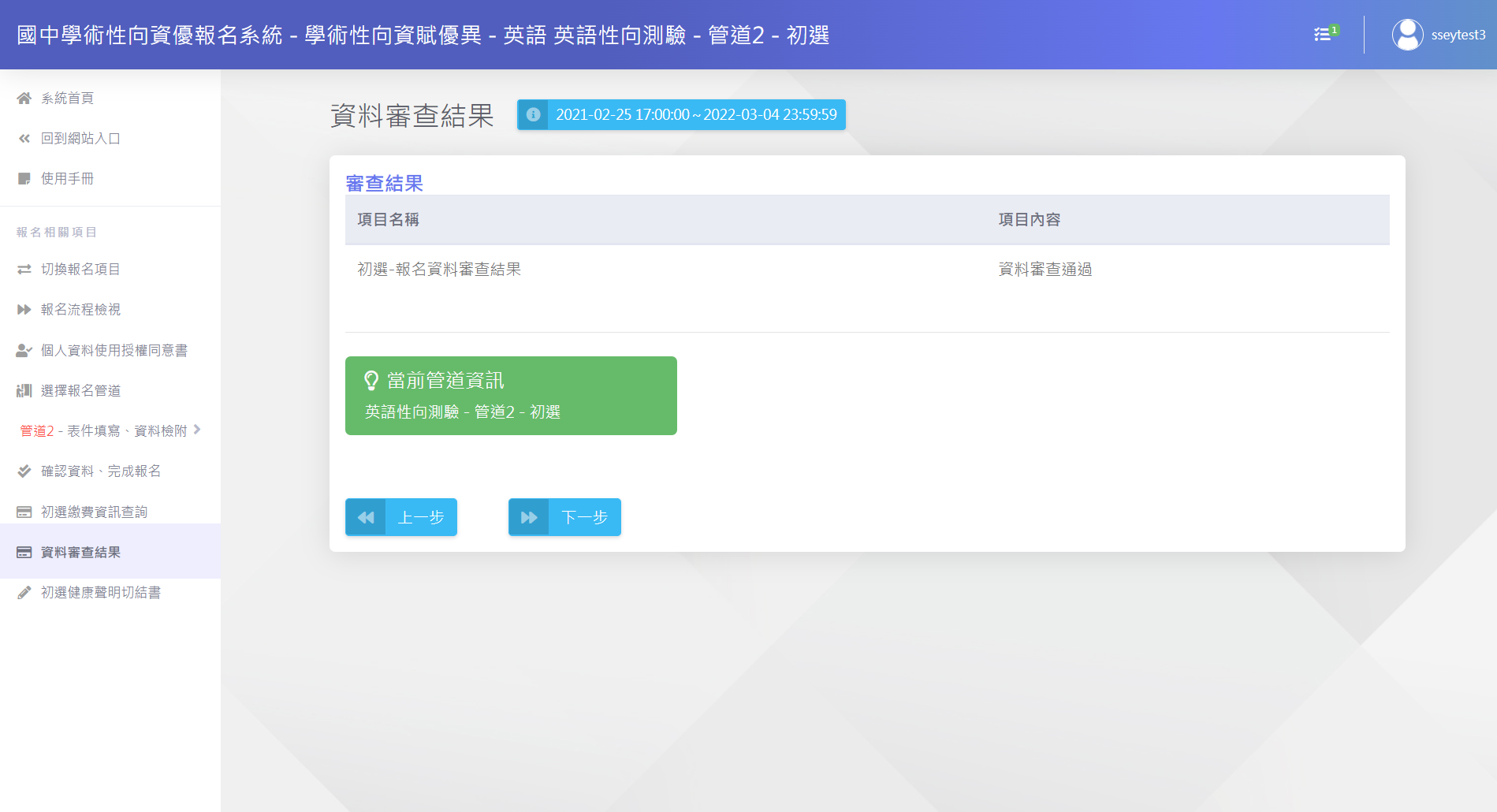 2.待承辦學校審查完成，即可查看報名結果
3. 下一步
1.查看報名資料審查結果
請於此查看結果
25
報名程序:⑦填寫初選健康聲明切結書
請依序完成各項目
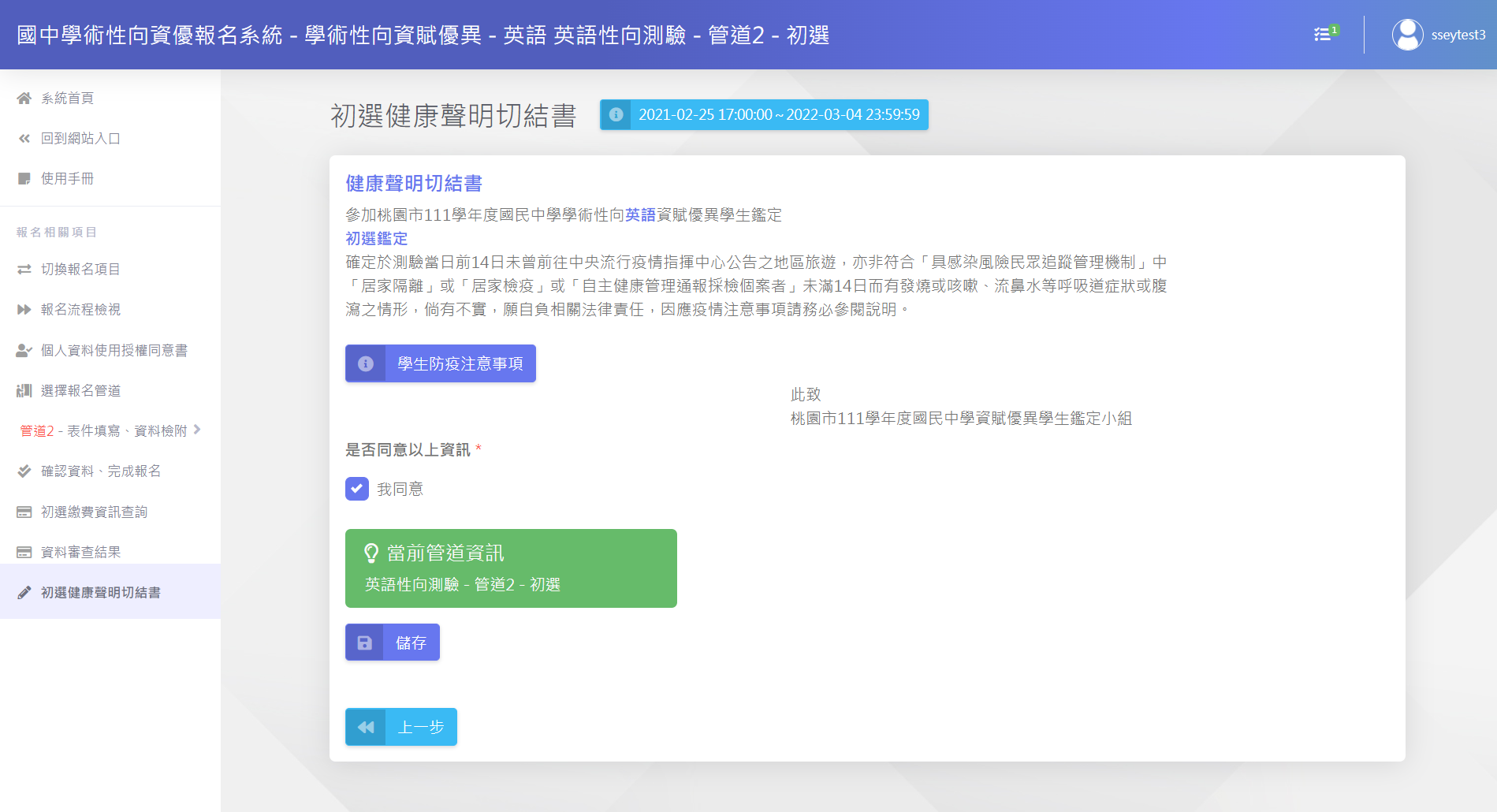 2.請詳閱所有資訊
3. 勾選同意
4.儲存
1.初選健康聲明
請於此詳閱並勾選
5.下一步(點選儲存鍵後顯示)
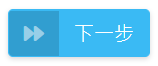 26
填畢健康聲明切結書，
始得下載鑑定證
報名程序:⑧下載初選鑑定證
請依序完成各項目
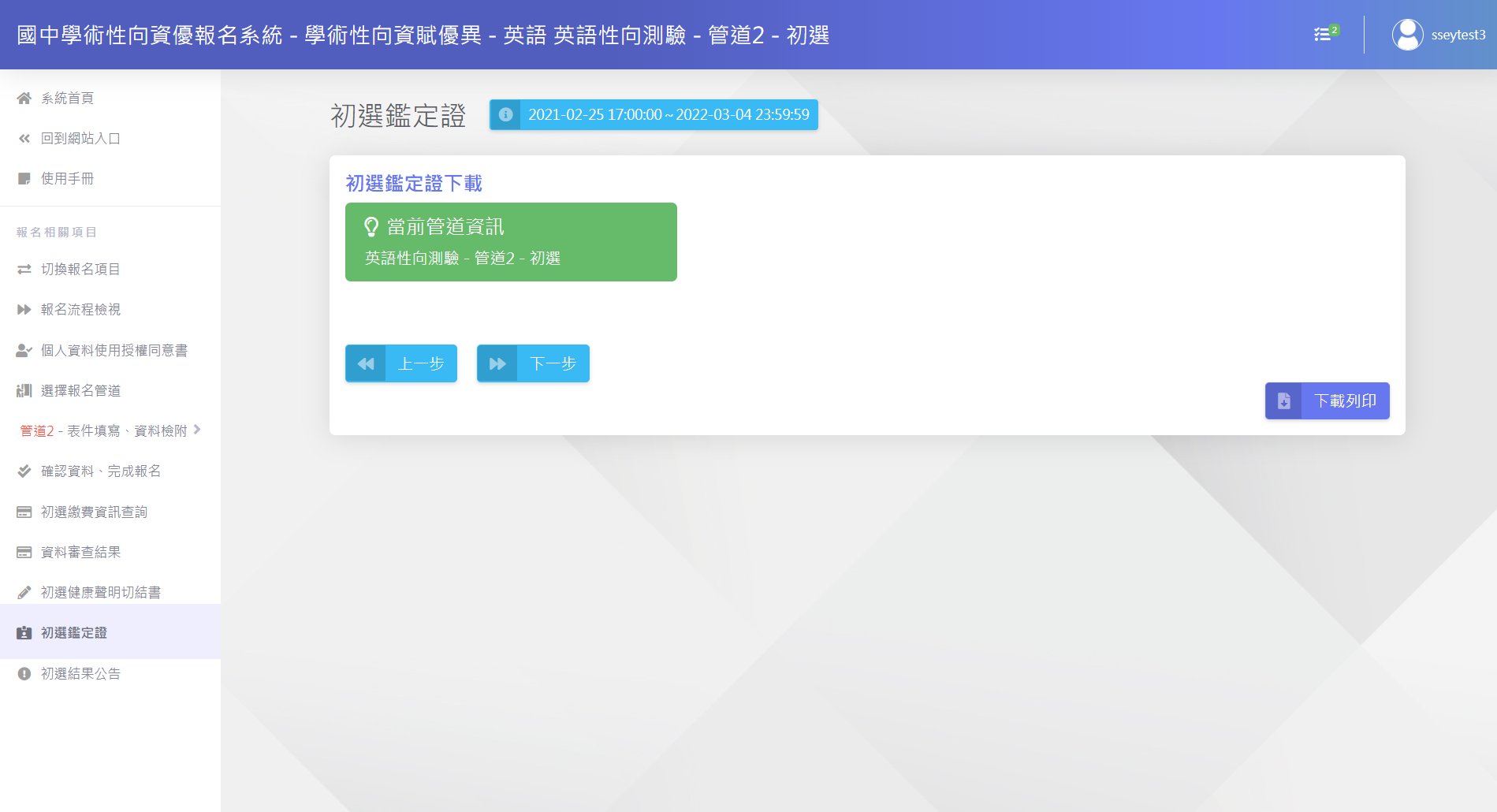 3.下一步
2. 下載鑑定證
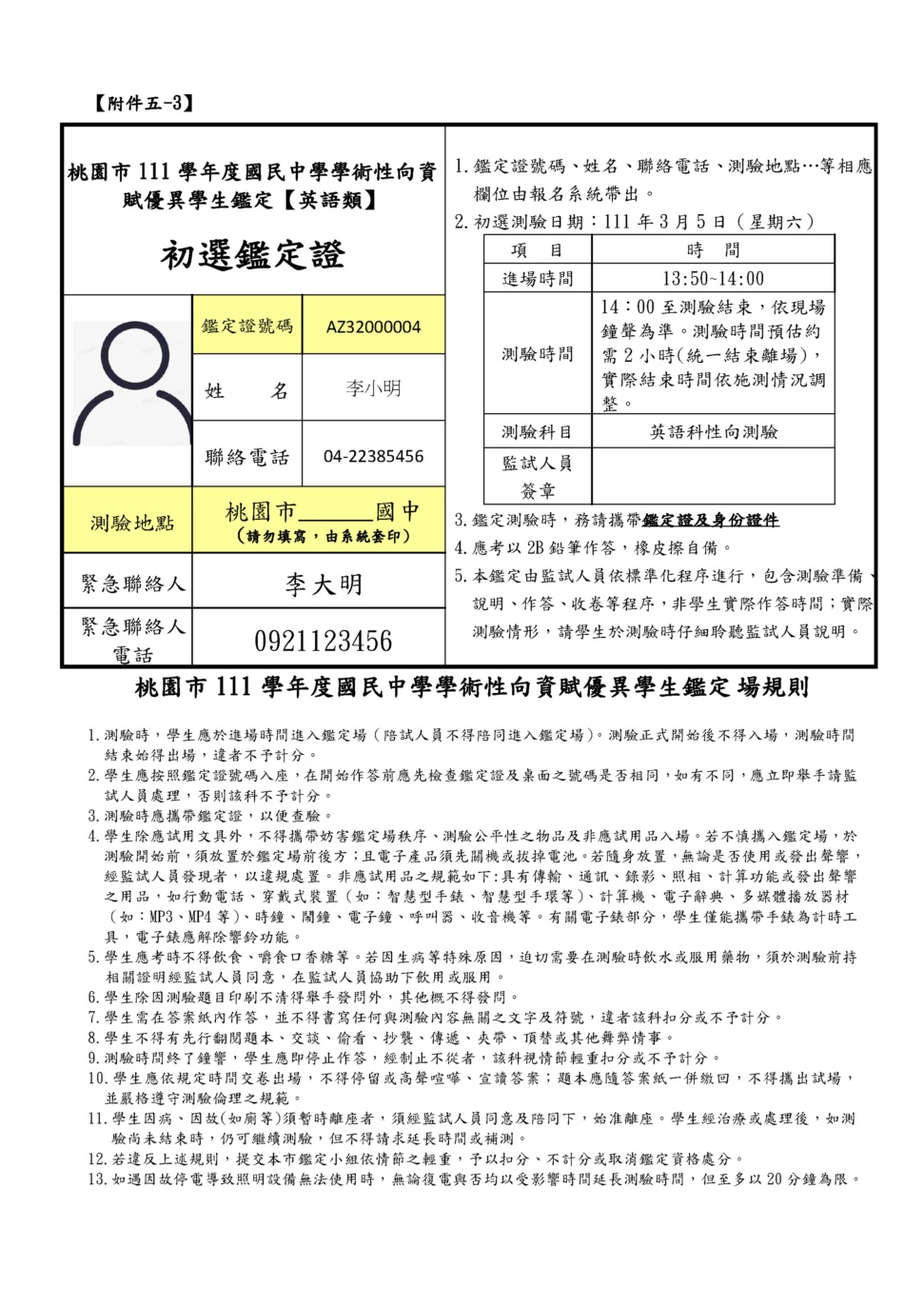 1.初選鑑定證
測驗當日務必攜帶
27
報名程序:⑧初選結果公告及申請初選成績複查
請依序完成各項目
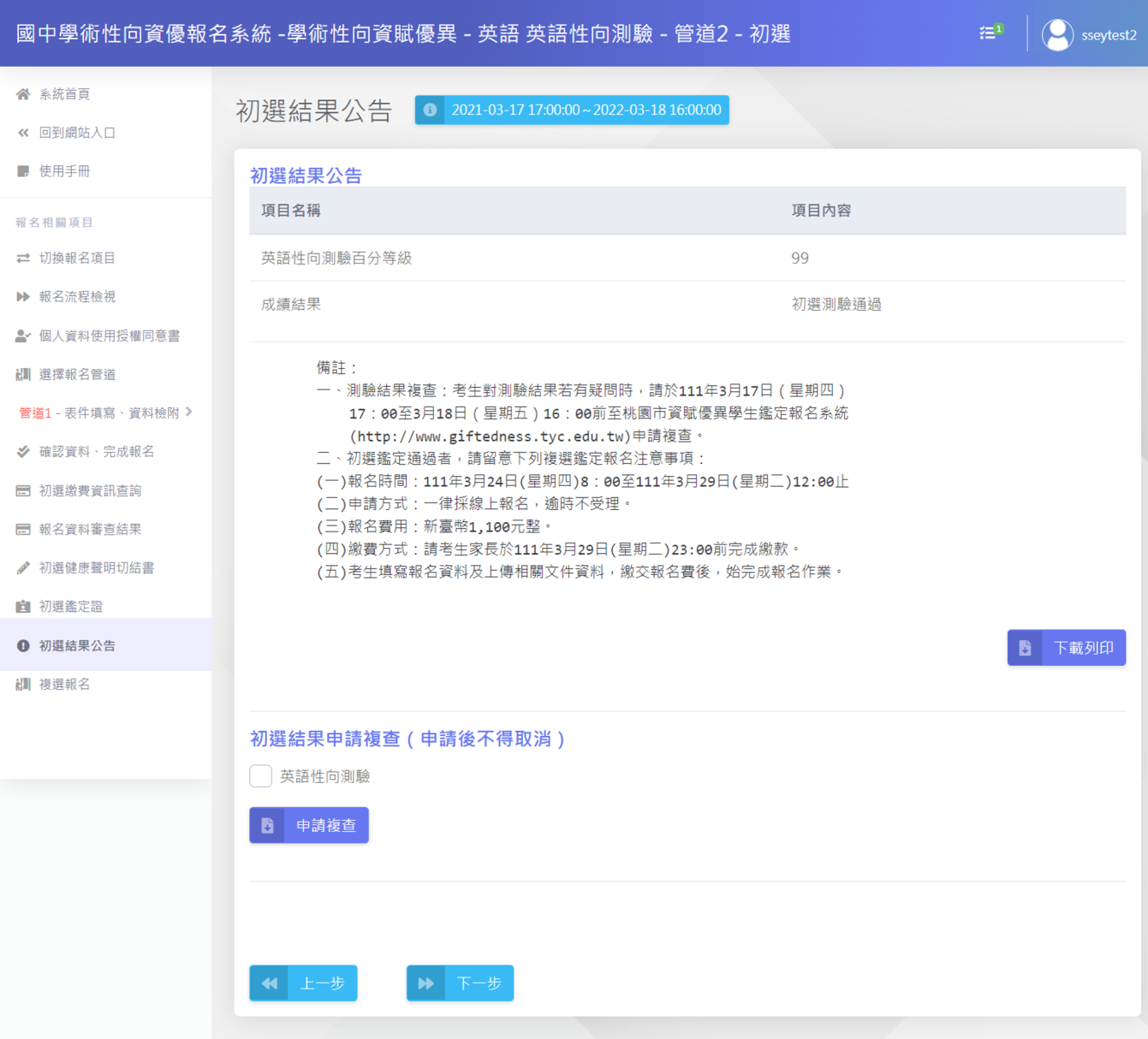 2.請考生登入系統，
自行查詢初選結果及成績
3.下載初選鑑定
   結果通知單留存
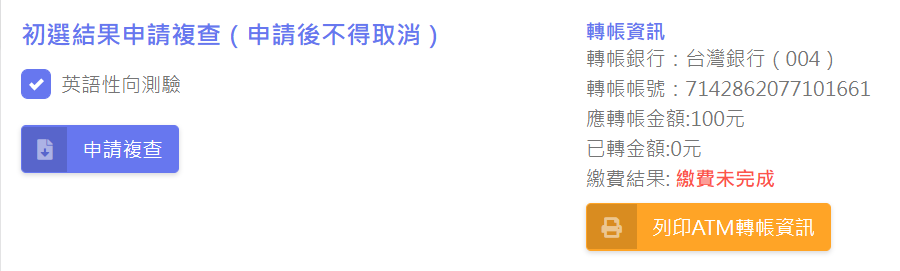 1.初選結果
於此查詢初選鑑定結果
4. 若需複查請勾選項目後點選申請複查*不須申請請略過此步驟*
5. 下一步
28
報名程序:初選成績複查－補充說明
繳費方式：
複查僅提供ATM轉帳繳費
請依序完成各項目
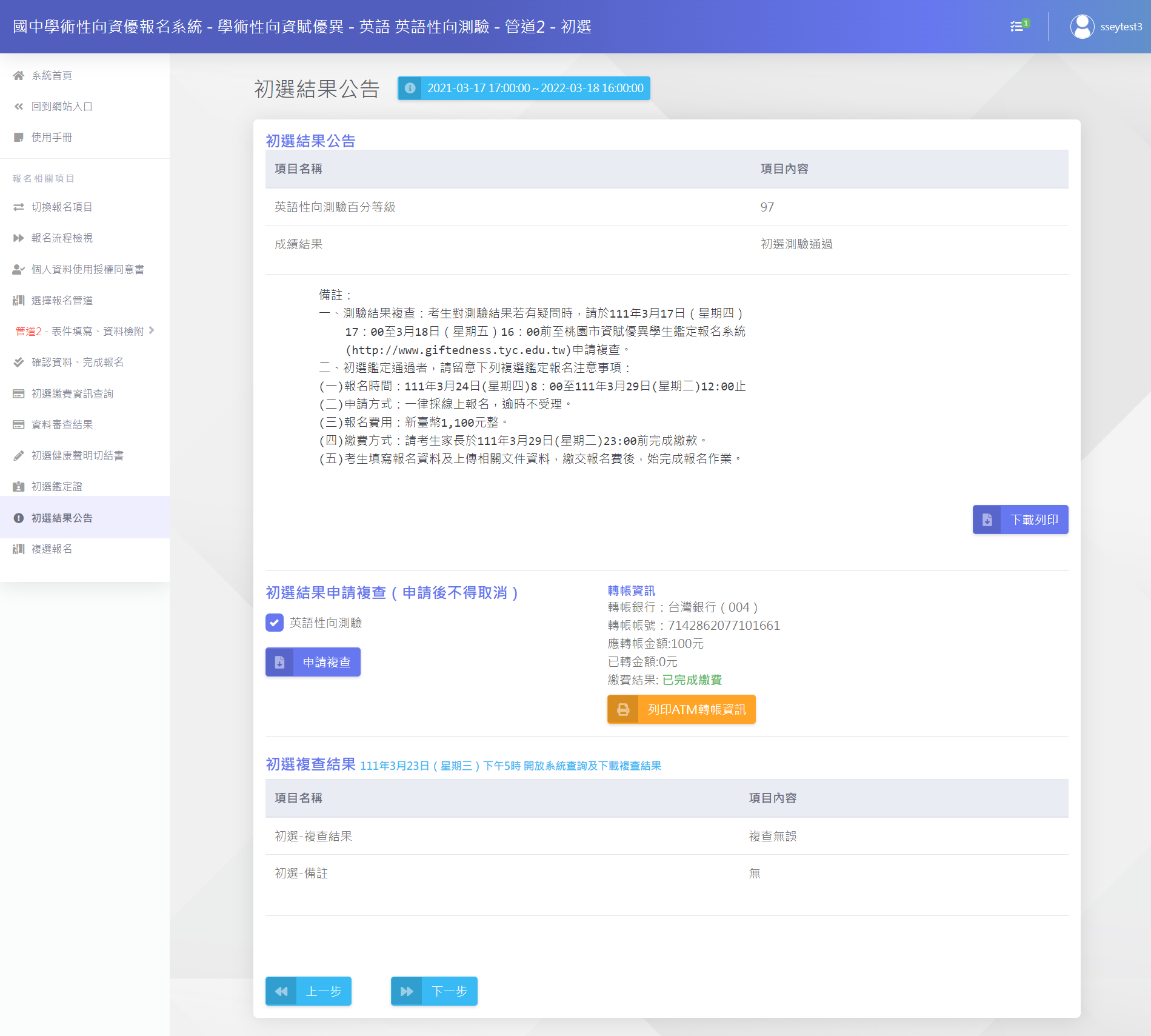 點選申請複查後
繳費資訊將顯示於右方
待複查完成
請回到此頁查看初選複查結果
29
03
管道二:測驗方式
複選(實作評量)報名
30
報名程序:①複選報名
請依序完成各項目
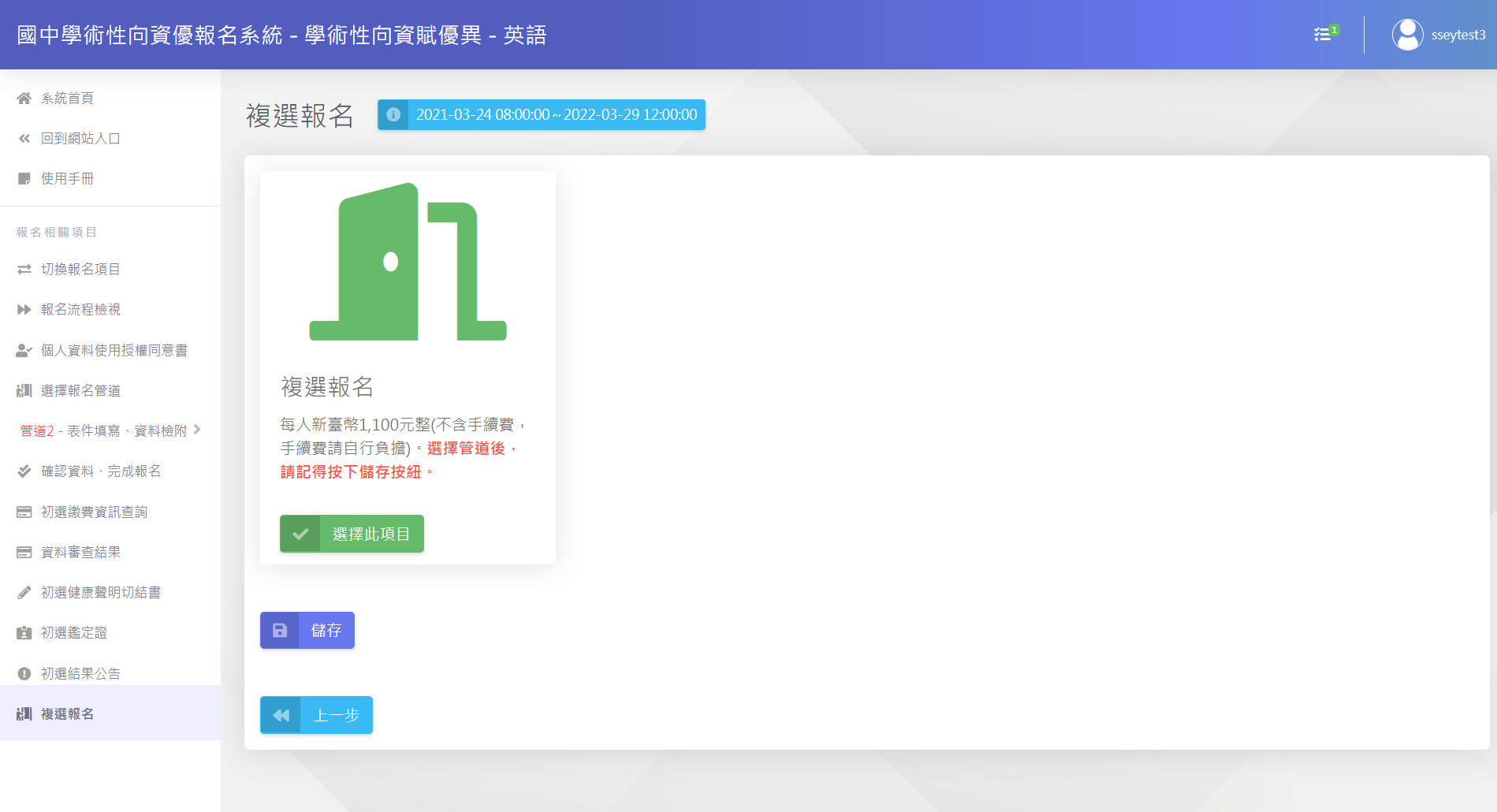 1.報名複選
通過初選鑑定者，始得報名複選
2.點選報名
3.儲存
4. 下一步(儲存後顯示)
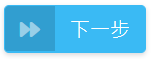 31
報名程序: ②確認複選報名資料
通過初選者，所填資料自動帶入
請依序完成各項目
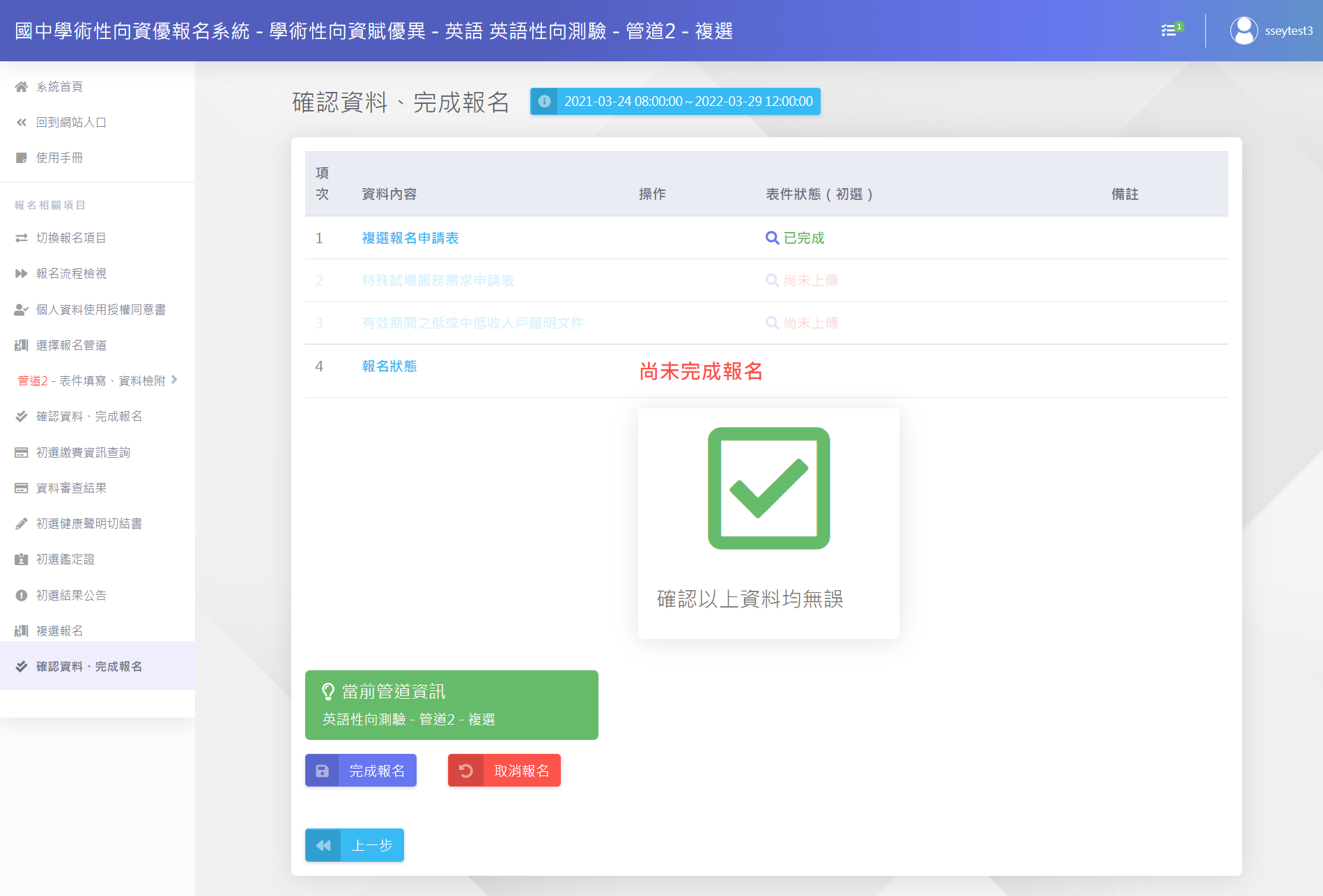 2.可點選檢視確認
3.確認無誤，請勾選
1.確認複選資料
直接帶入初選資料，
無需重新填寫
4.完成報名
5. 下一步(完成報名後顯示)
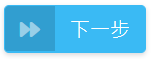 32
報名程序:③繳費後始完成報名
請依序完成各項目
繳費方式：ATM/線上轉帳或列印繳費單
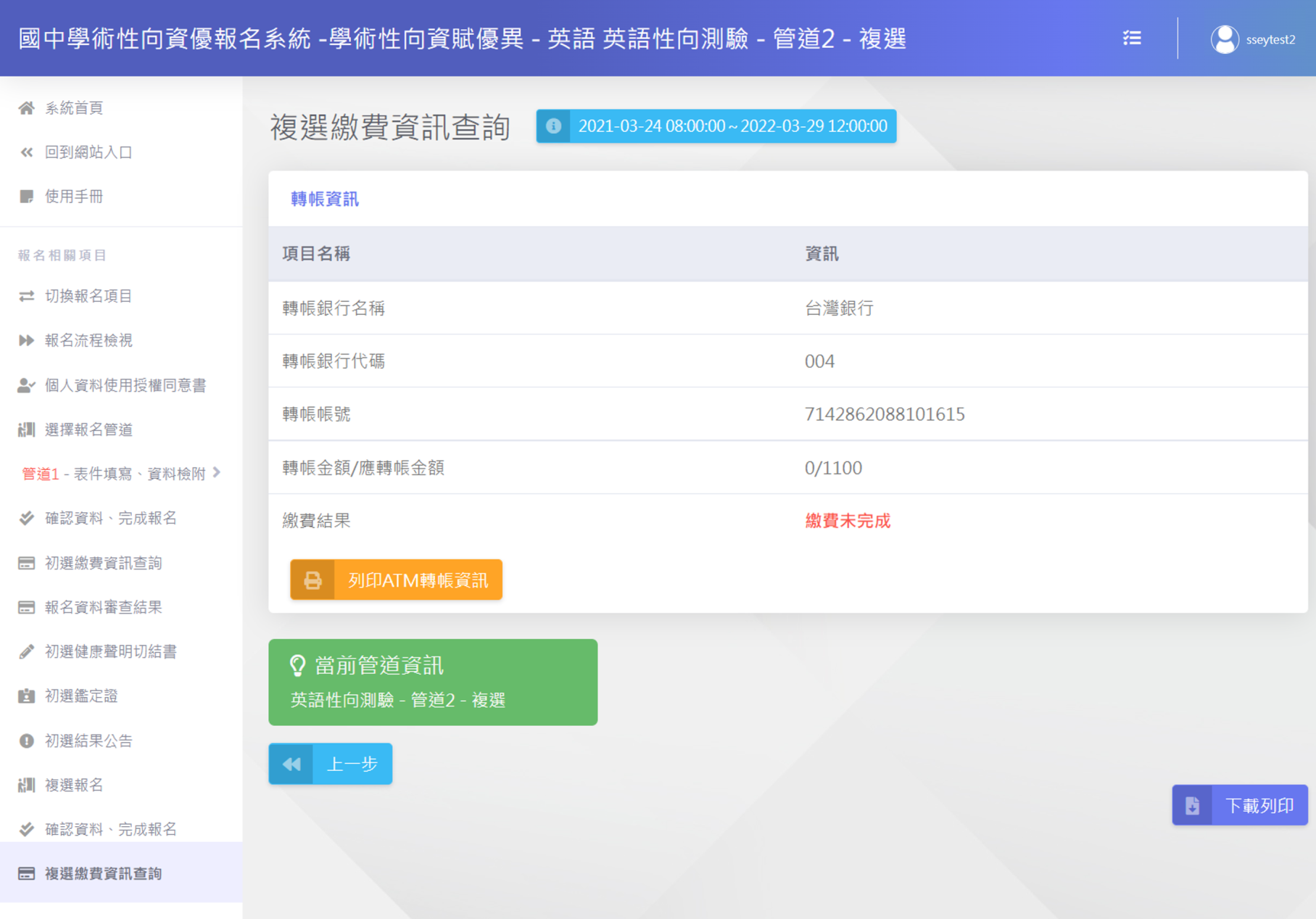 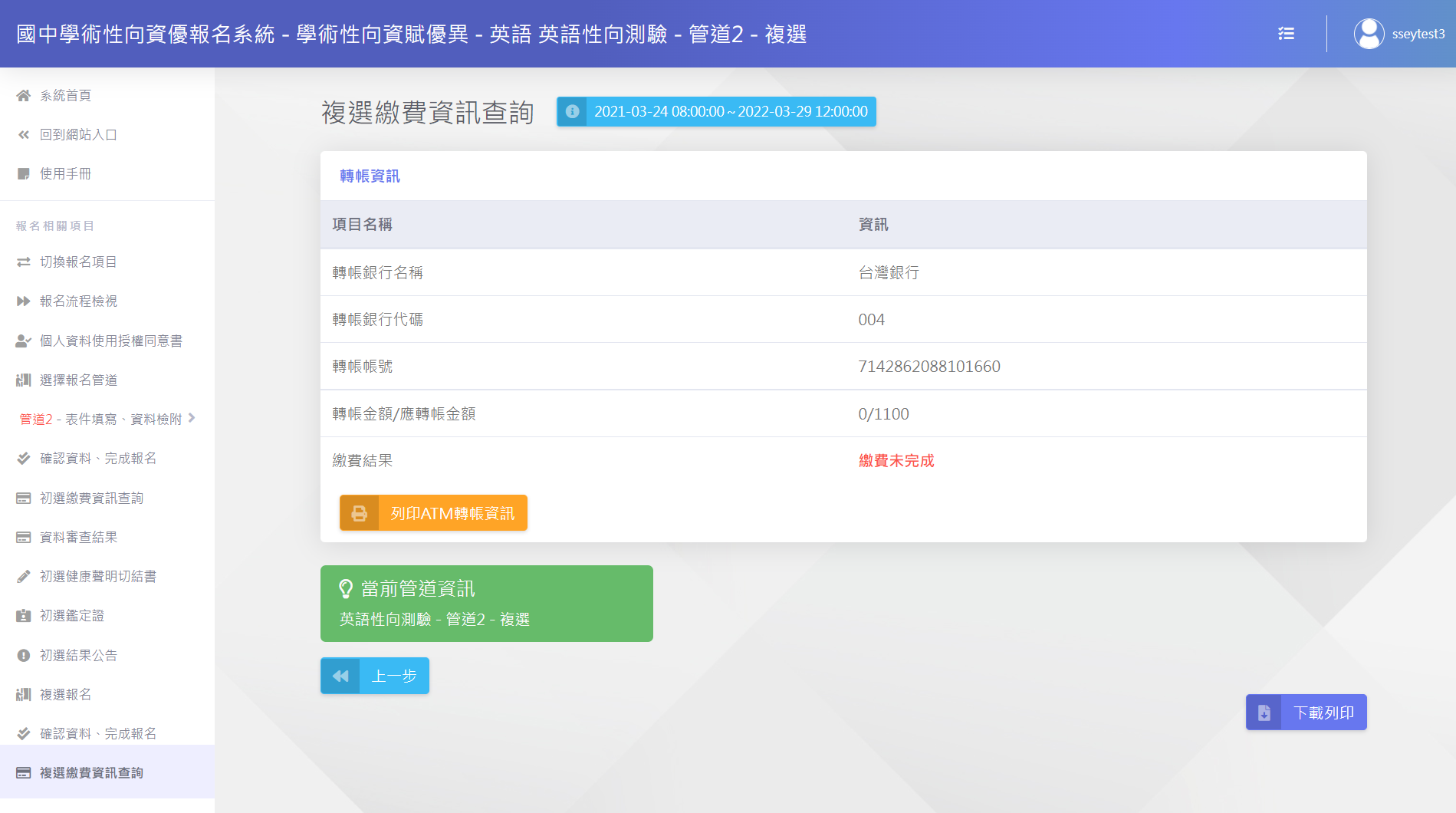 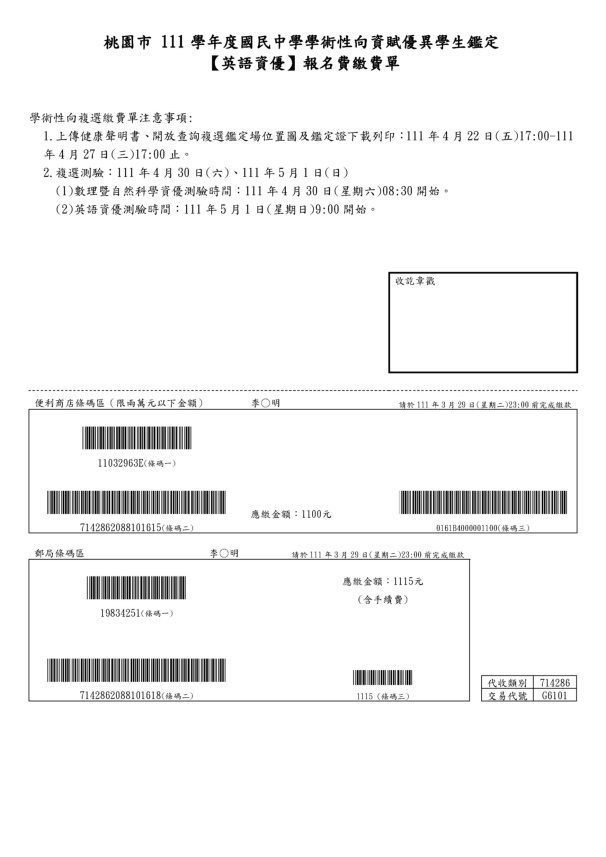 2.檢視繳費狀態
3.如需至超商／郵局繳款，請下載列印繳費單
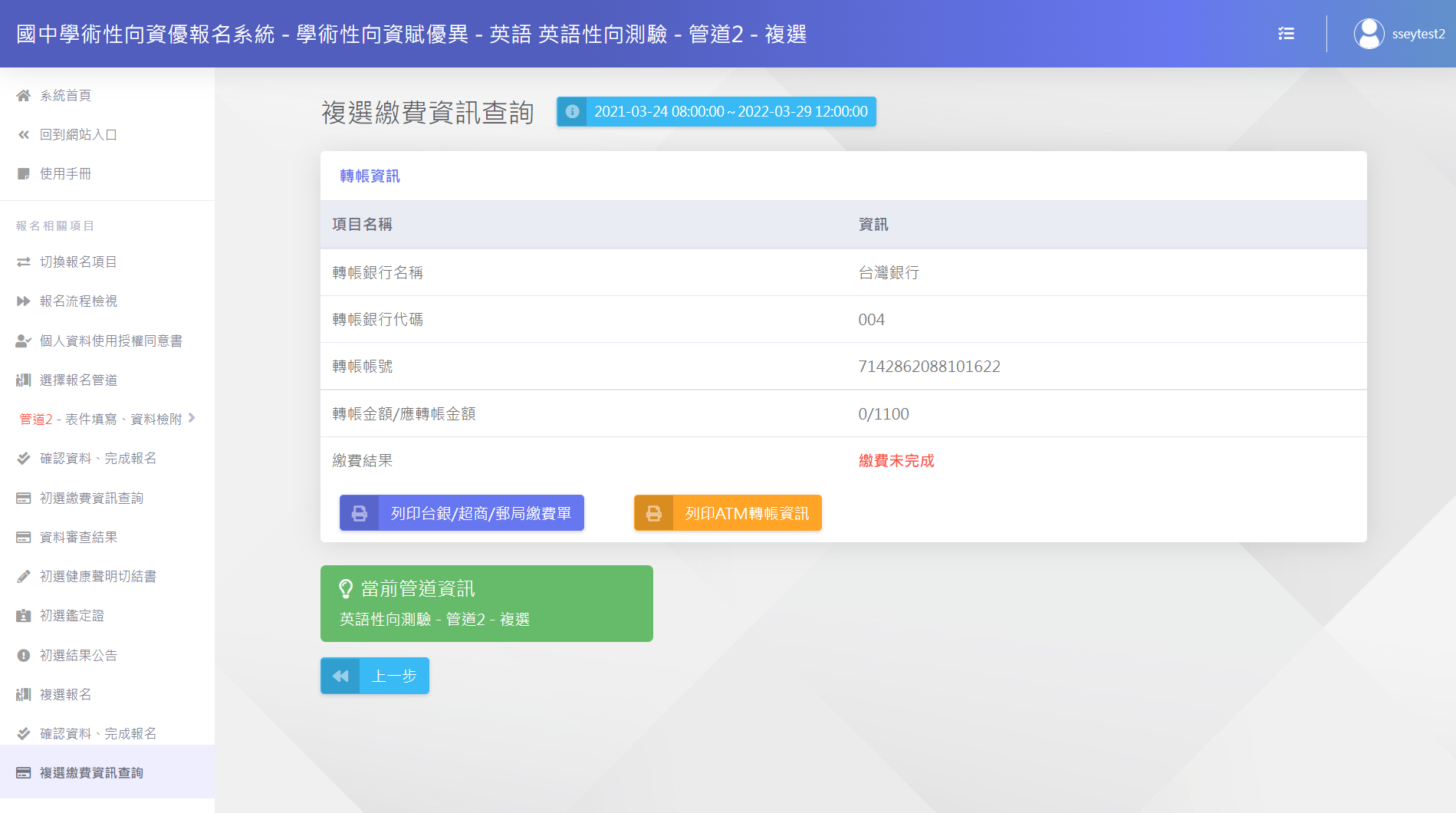 1.繳費列印
請至此頁面查看繳費資訊
4.繳費完成即可進行下一步
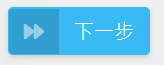 33
報名程序:④填寫複選健康聲明切結書
請依序完成各項目
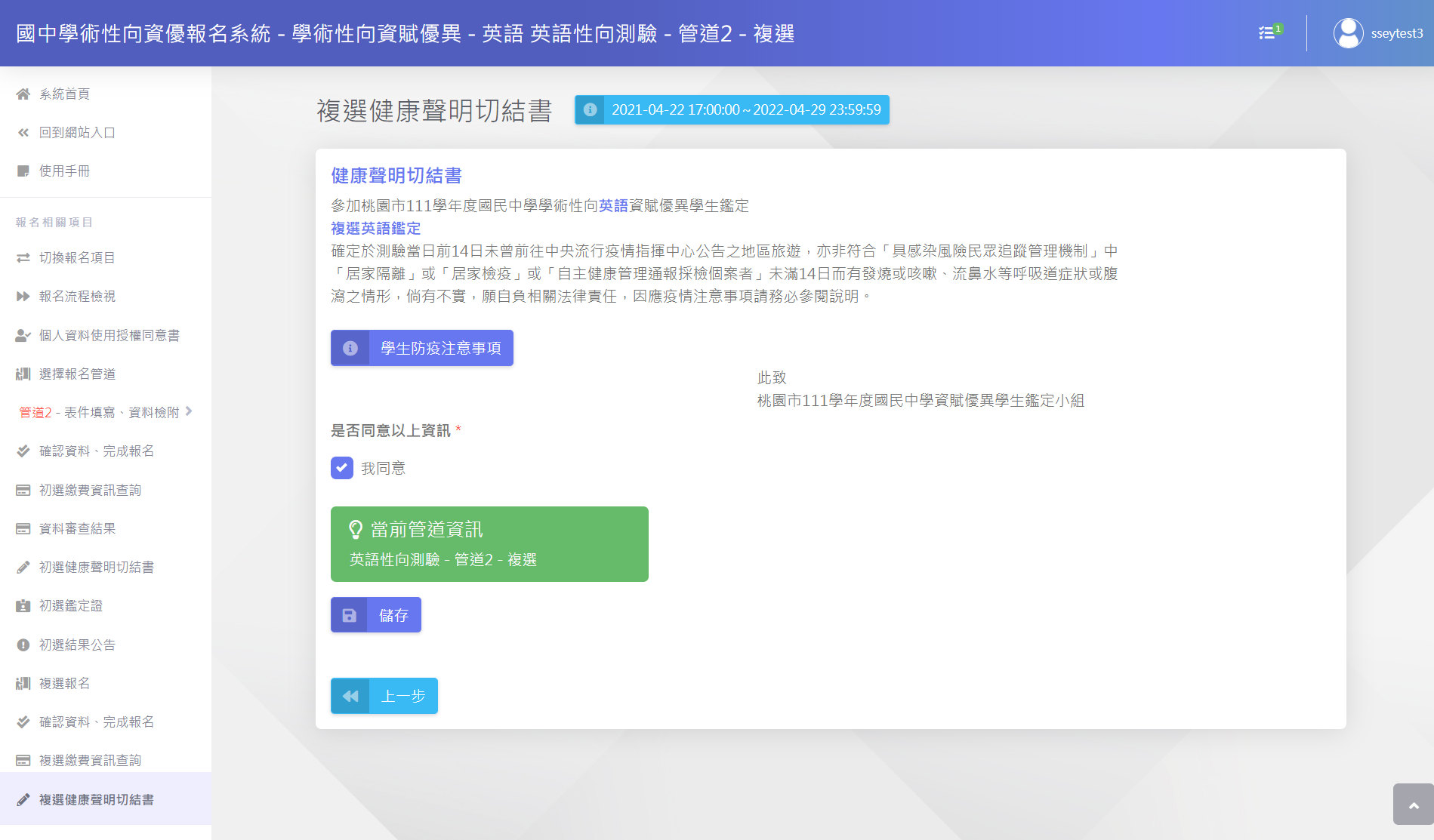 2.請詳閱所有資訊
3. 勾選同意
4.儲存
1.複選健康聲明
請於此詳閱並勾選
5.下一步(點選儲存鍵後顯示)
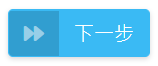 34
報名程序: ⑤下載複選鑑定證
請依序完成各項目
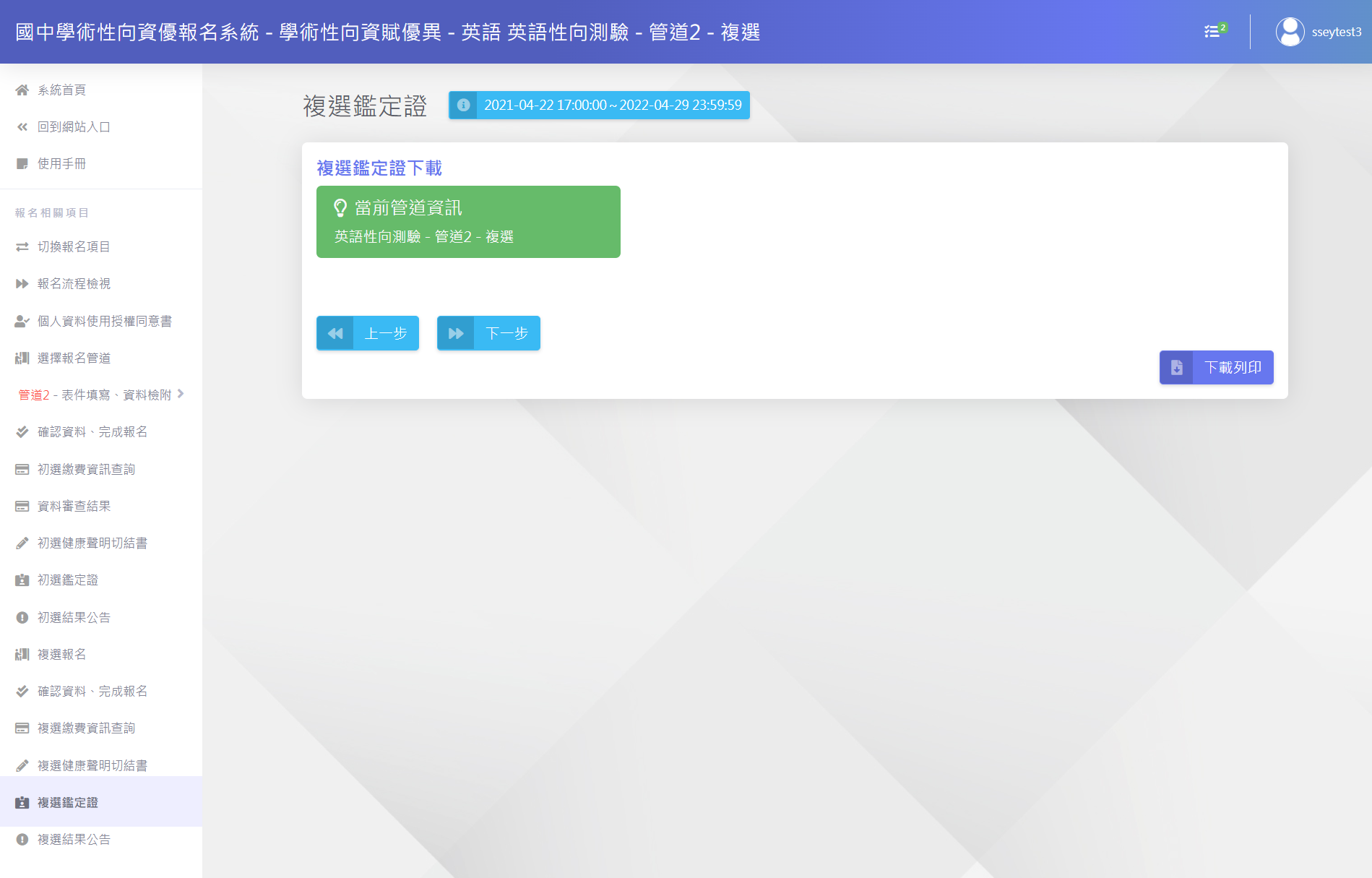 3.下一步
2. 下載複選鑑定證
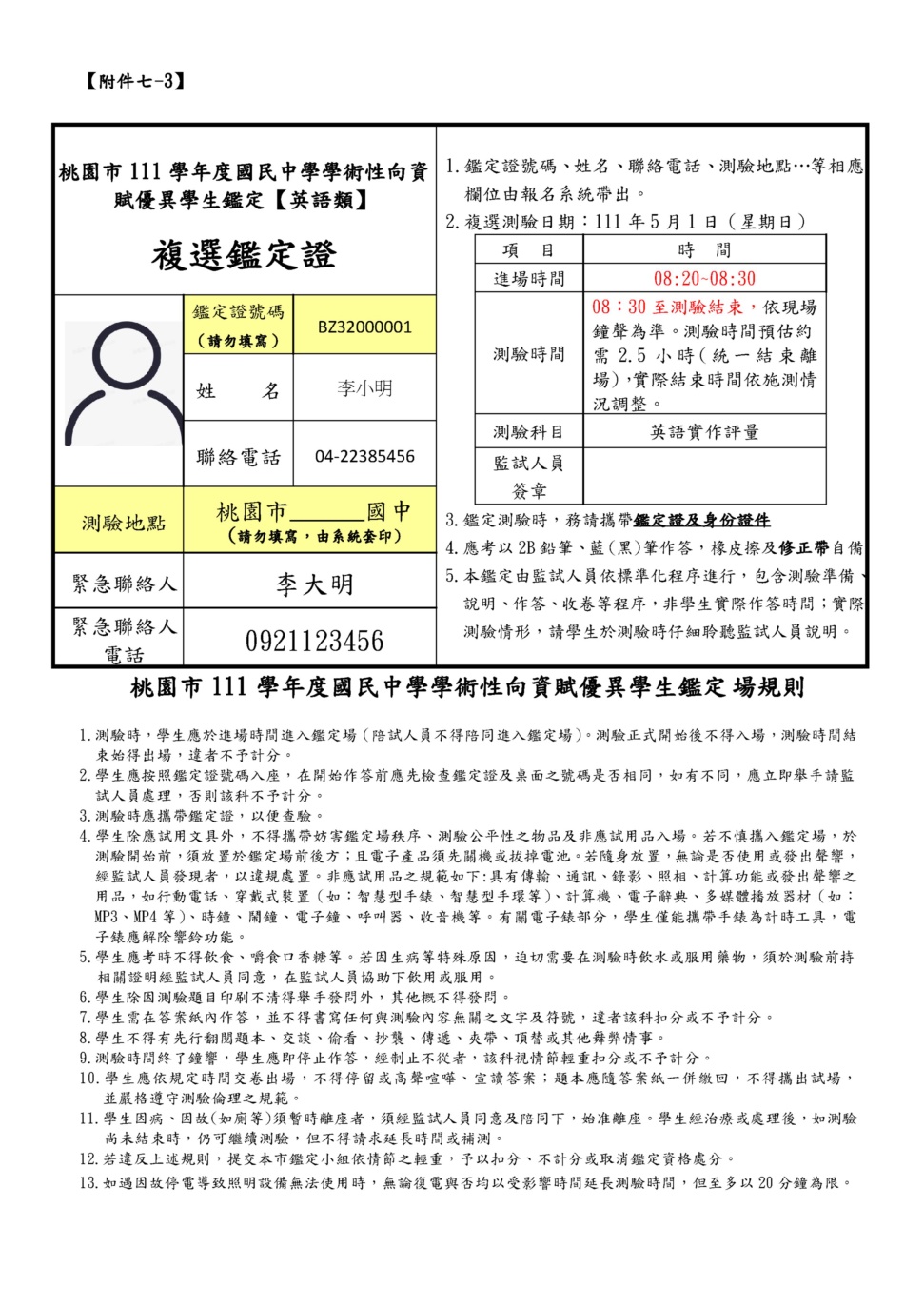 1.複選鑑定證
測驗當日務必攜帶
35
報名程序: ⑥複選結果公告及申請複選成績複查
請依序完成各項目
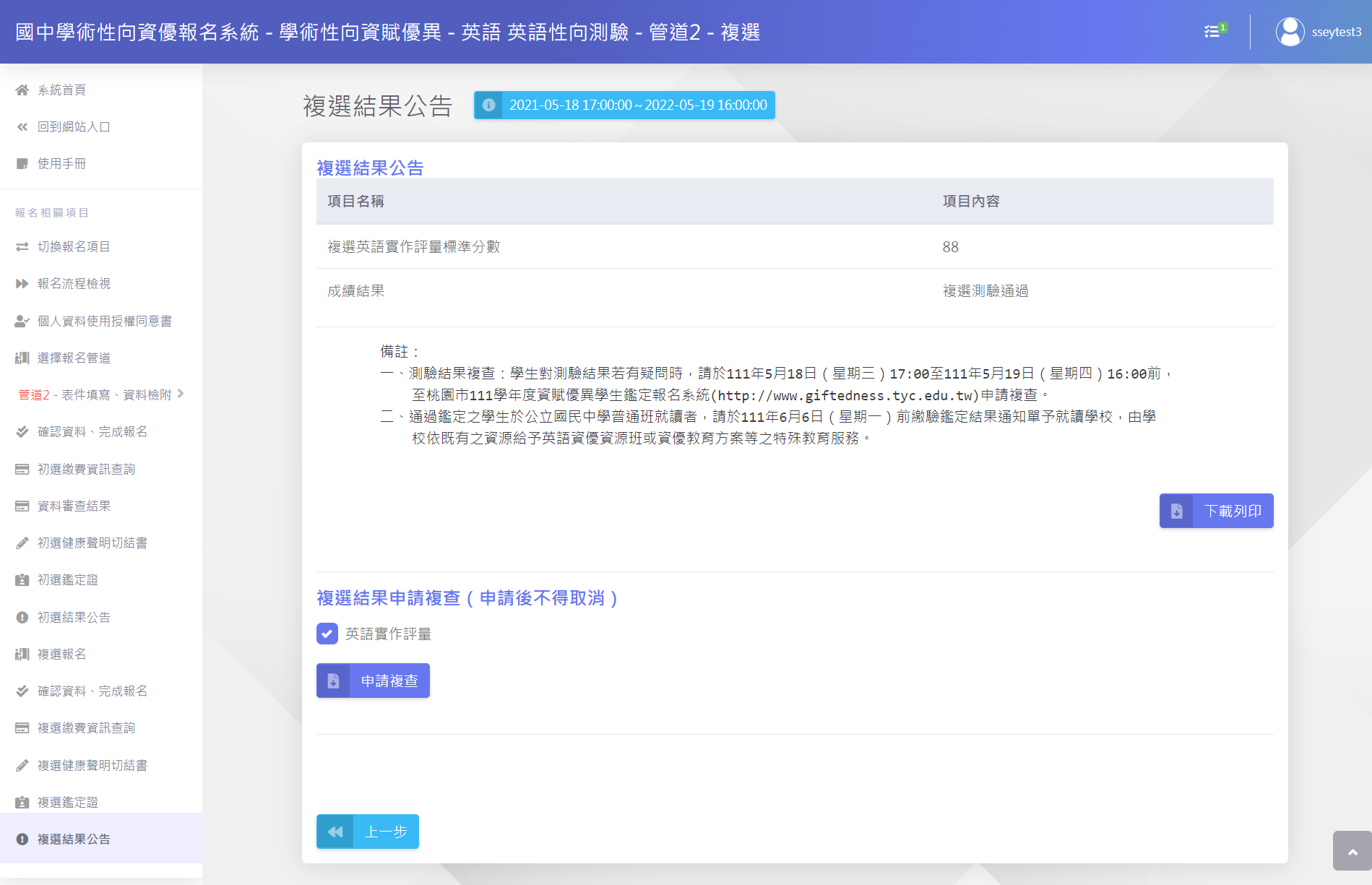 2.請考生登入系統，
自行查詢複選結果及成績
3.下載複選鑑定
   結果通知單留存
1.複選結果
於此查詢複選鑑定結果
4. 若需複查請勾選項目後點選申請複查*不須申請請略過此步驟*
36
報名程序:複選成績複查－補充說明
繳費方式：
複查僅提供ATM轉帳繳費
請依序完成各項目
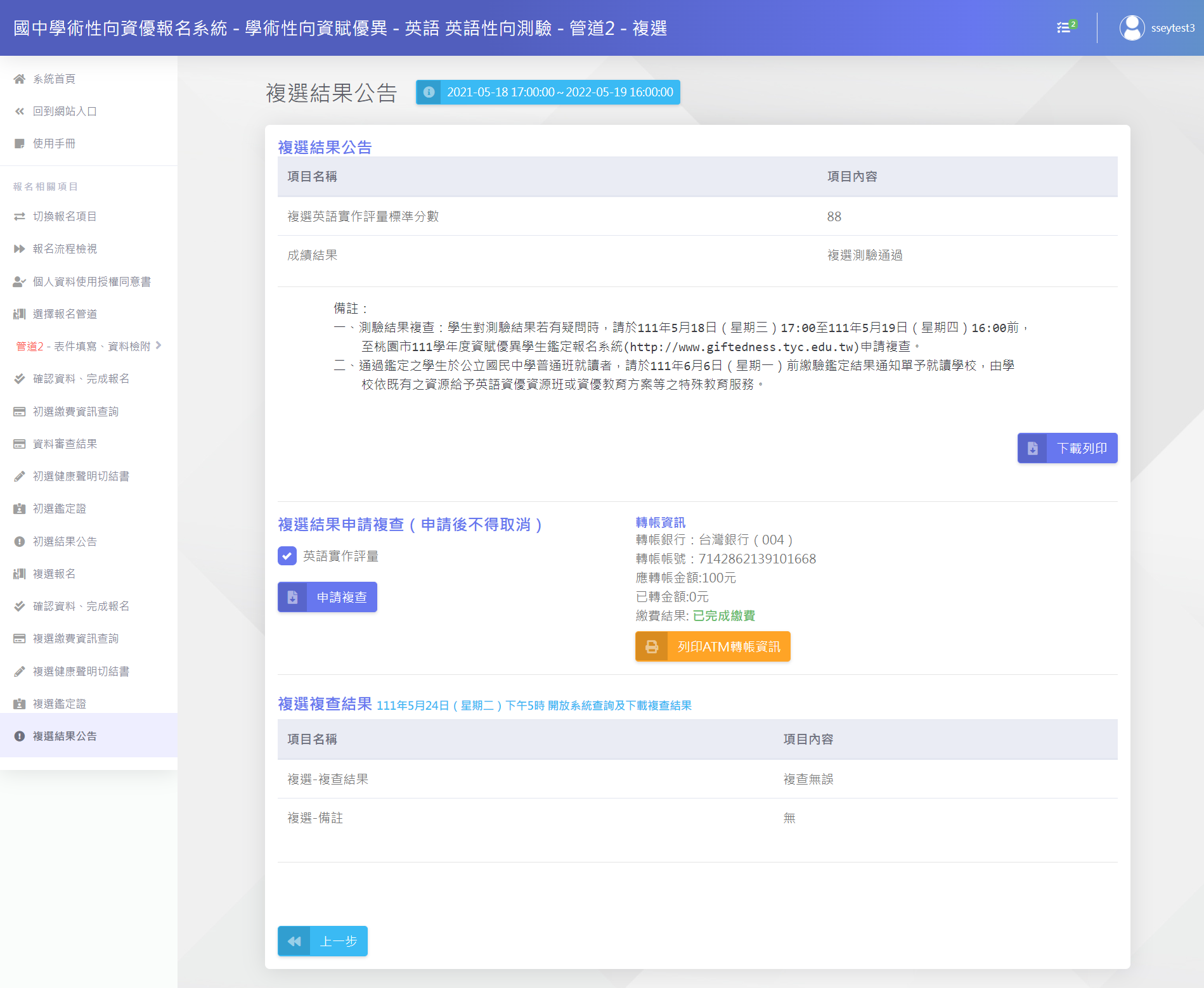 點選申請複查後
繳費資訊將顯示於右方
待複選複查完成
請回到此頁查看複查結果
37